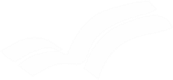 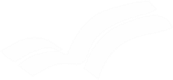 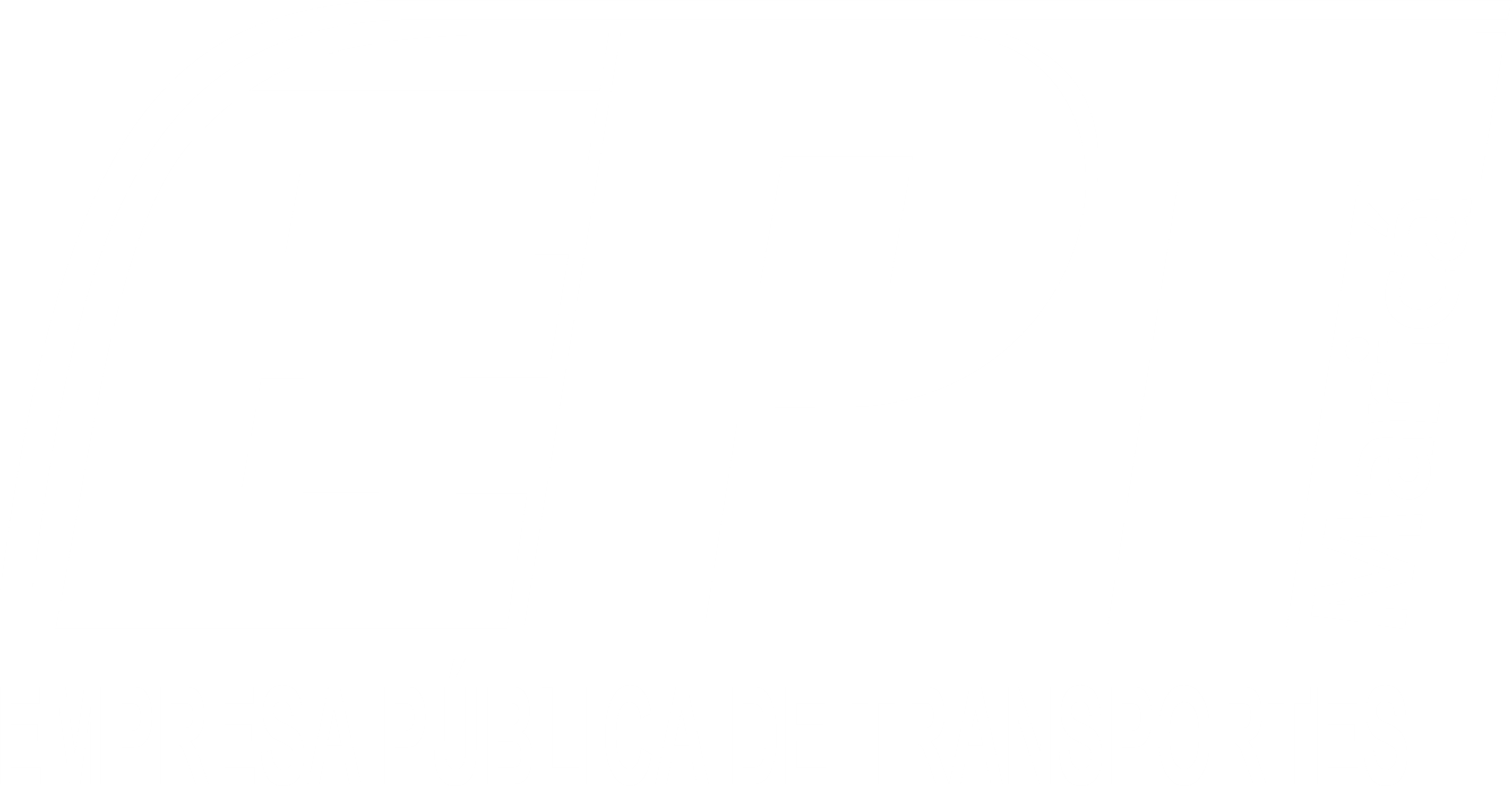 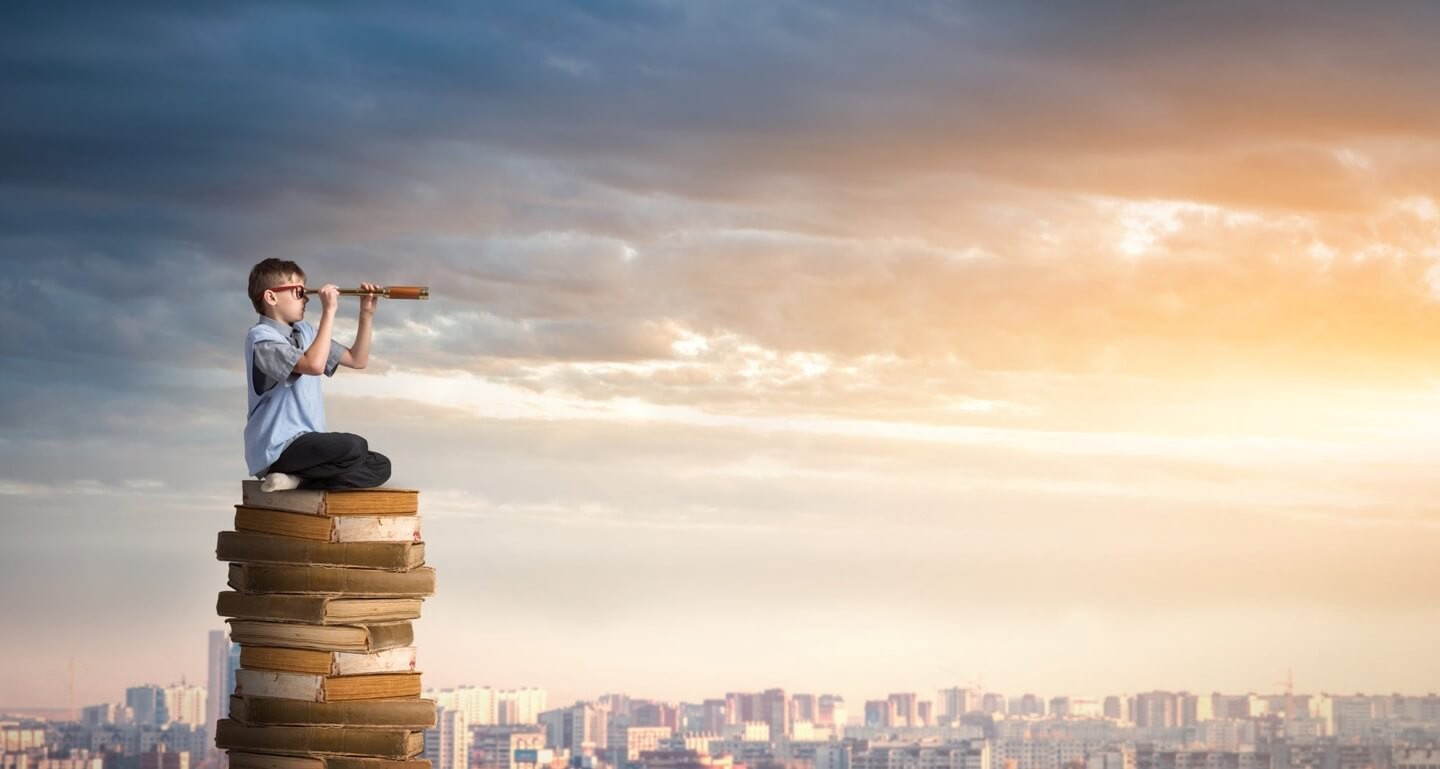 NOSSA HISTÓRIA,  
NOSSO FUTURO.
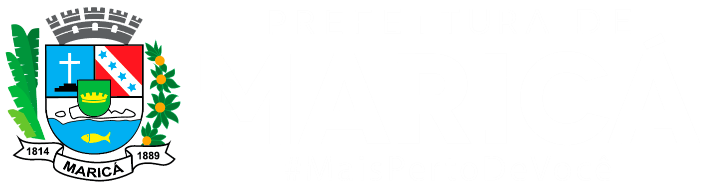 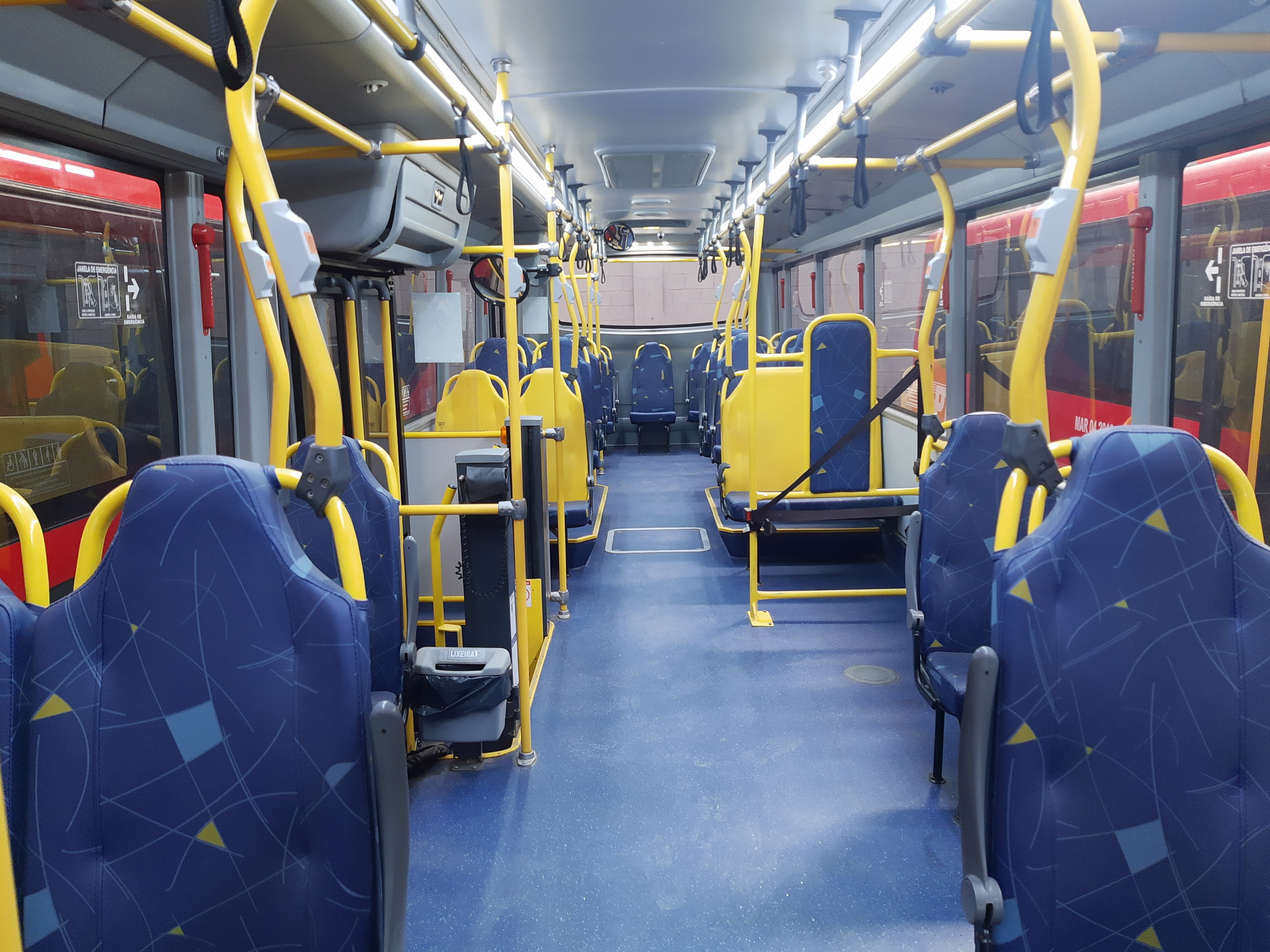 MISSÃO
Atuar com excelência 
e responsabilidade socioambiental no setor público de transportes de pessoas, contribuindo para o desenvolvimento da cidade de Maricá em benefício da população.
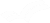 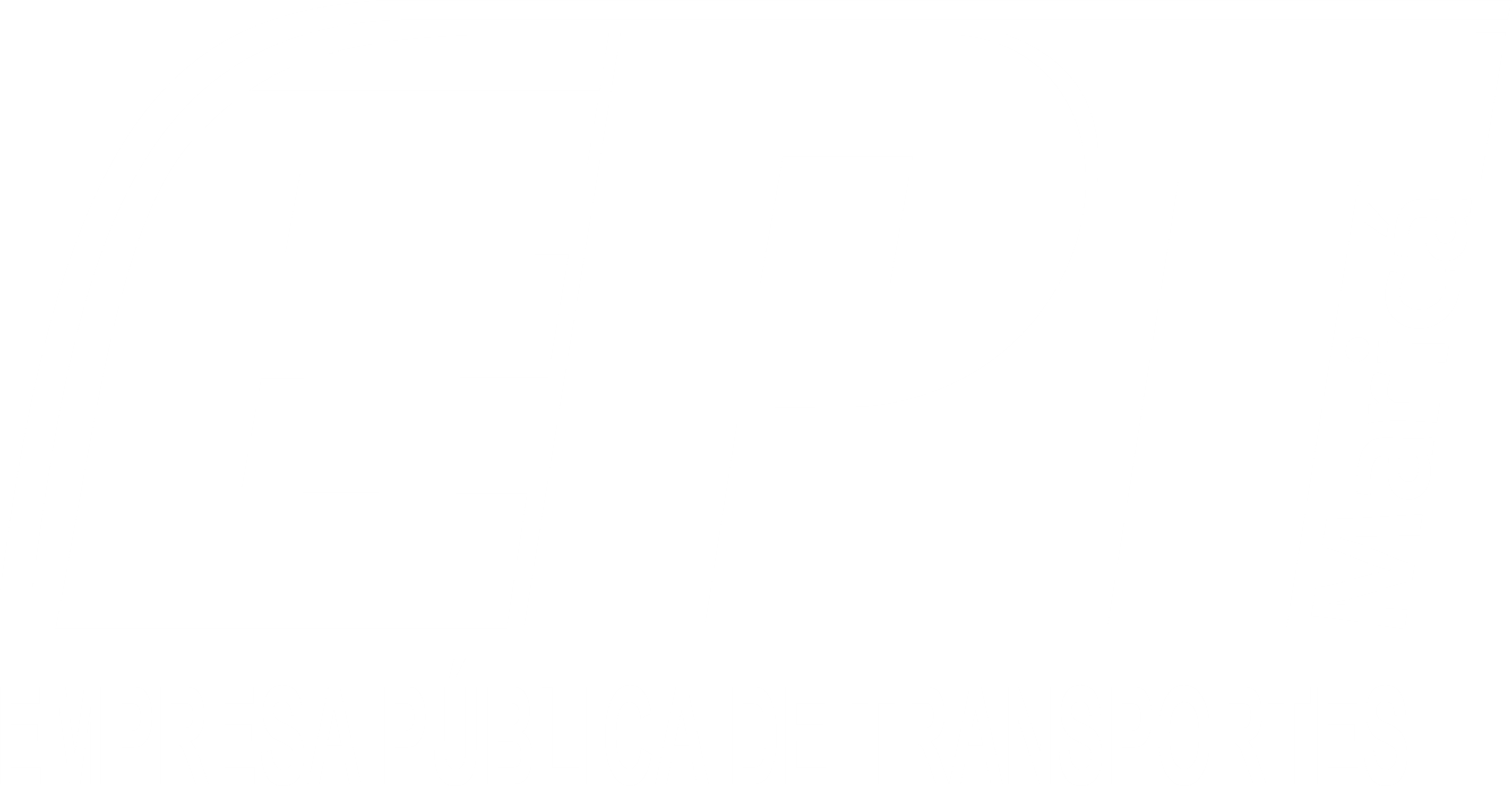 VISÃO
“Ser reconhecida pela excelência na prestação de serviços públicos de transportes, agregando inovação e responsabilidade socioambiental, de forma a estabelecer o município de Maricá como referência em mobilidade urbana.”
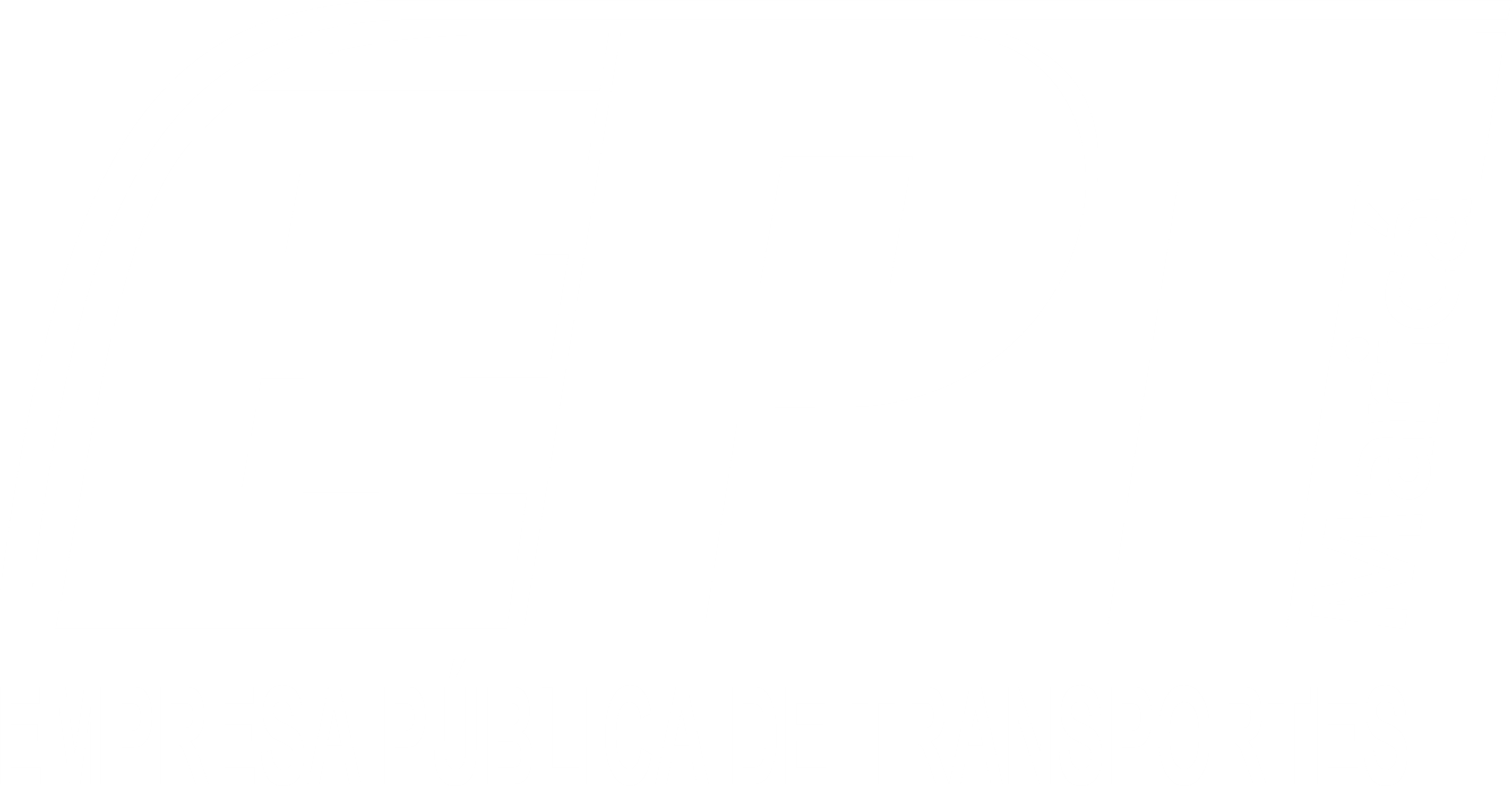 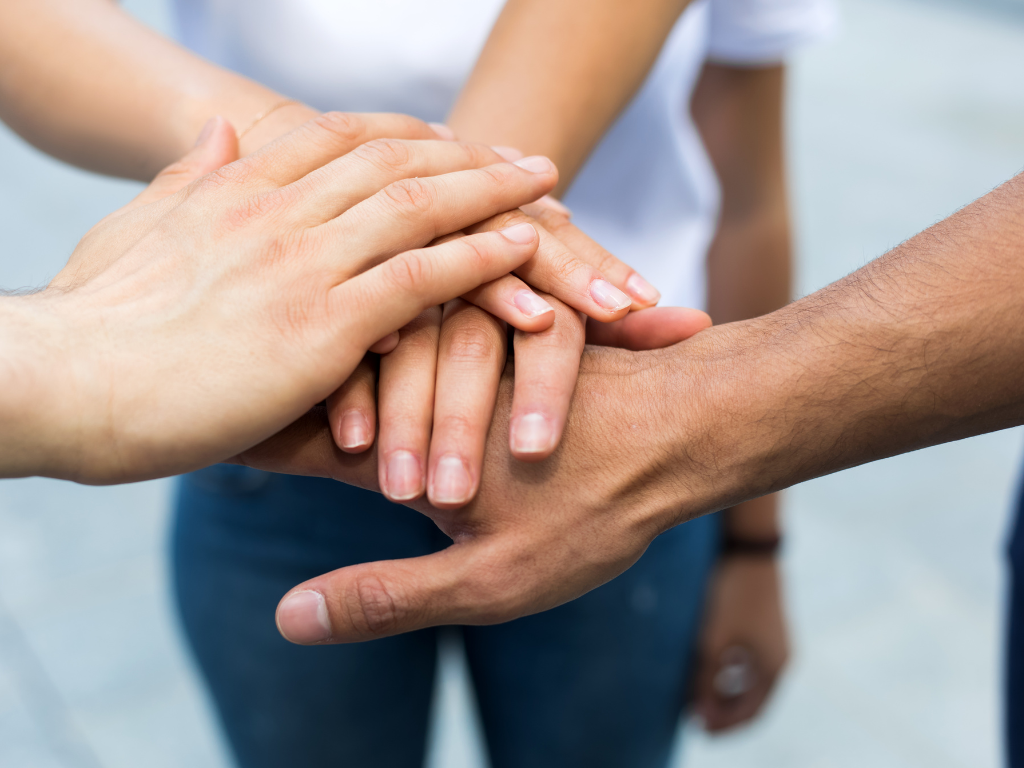 VALORES
“A moral, propriamente dita, não é a doutrina que nos ensina como sermos felizes, mas como devemos tornar-nos dignos da felicidade”.
 (Immanuel Kant)
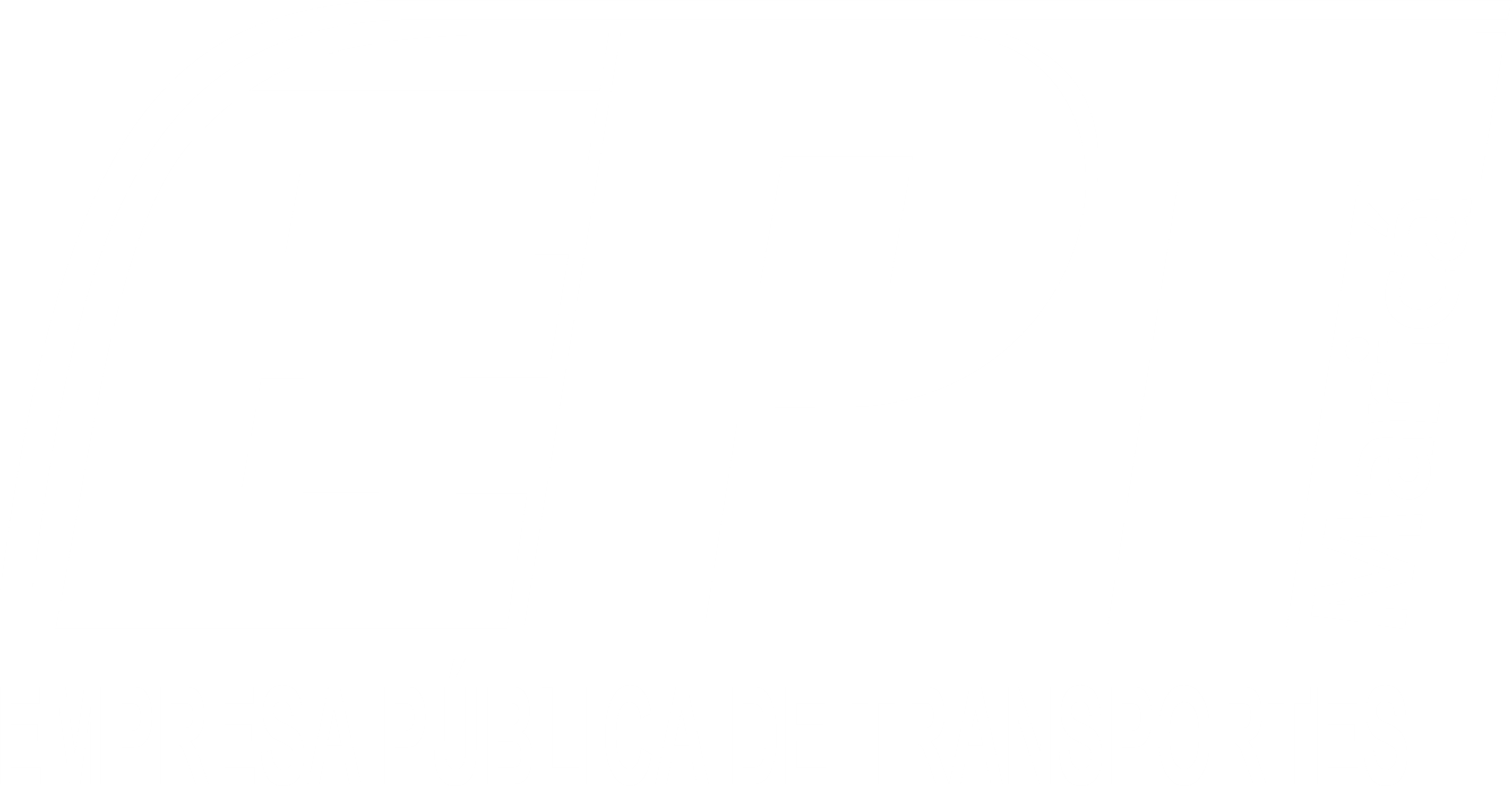 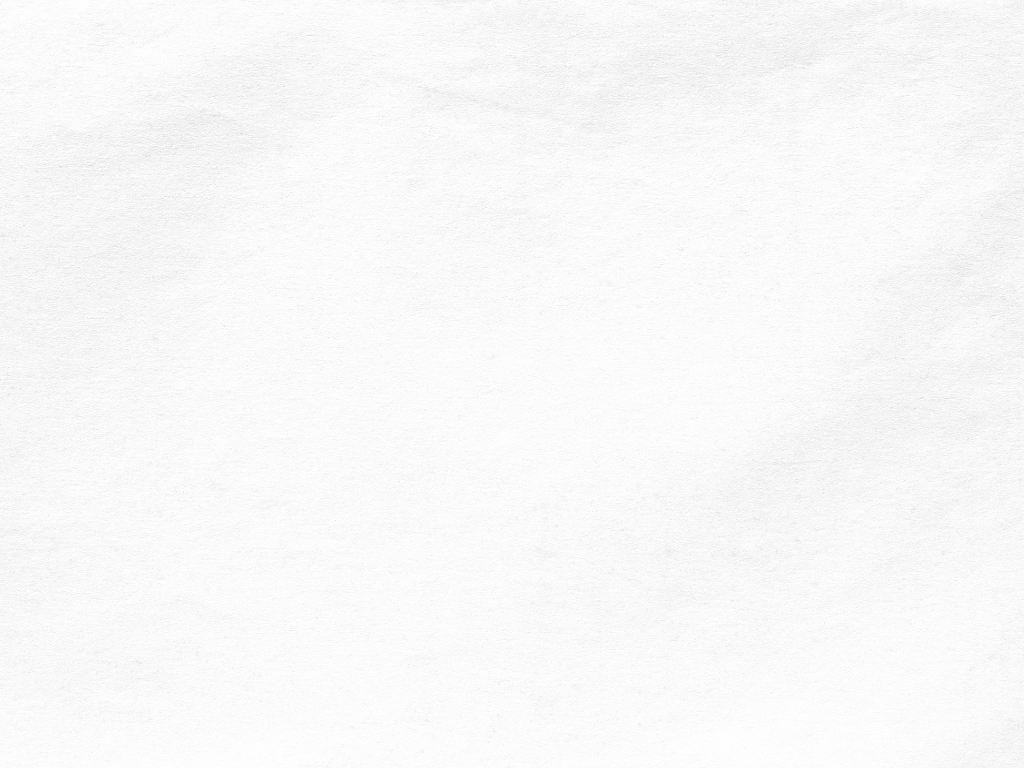 VALORES
Ética (honestidade, integridade, respeito)

Inclusão Social

Empreendedorismo

Transparência

Sustentabilidade
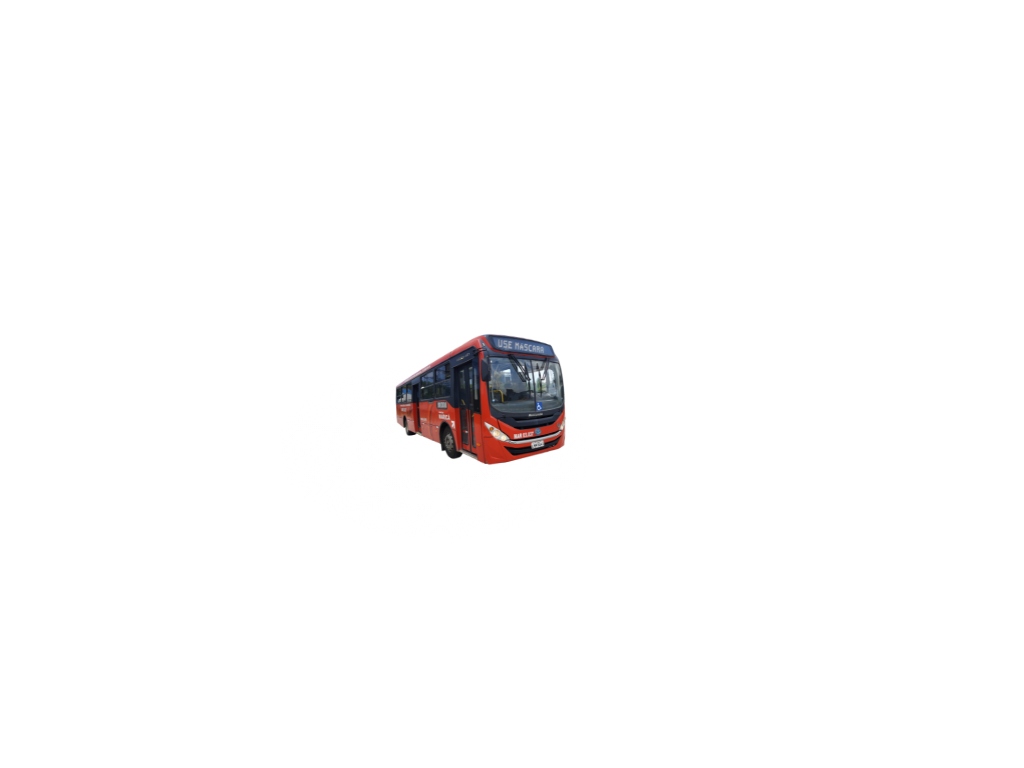 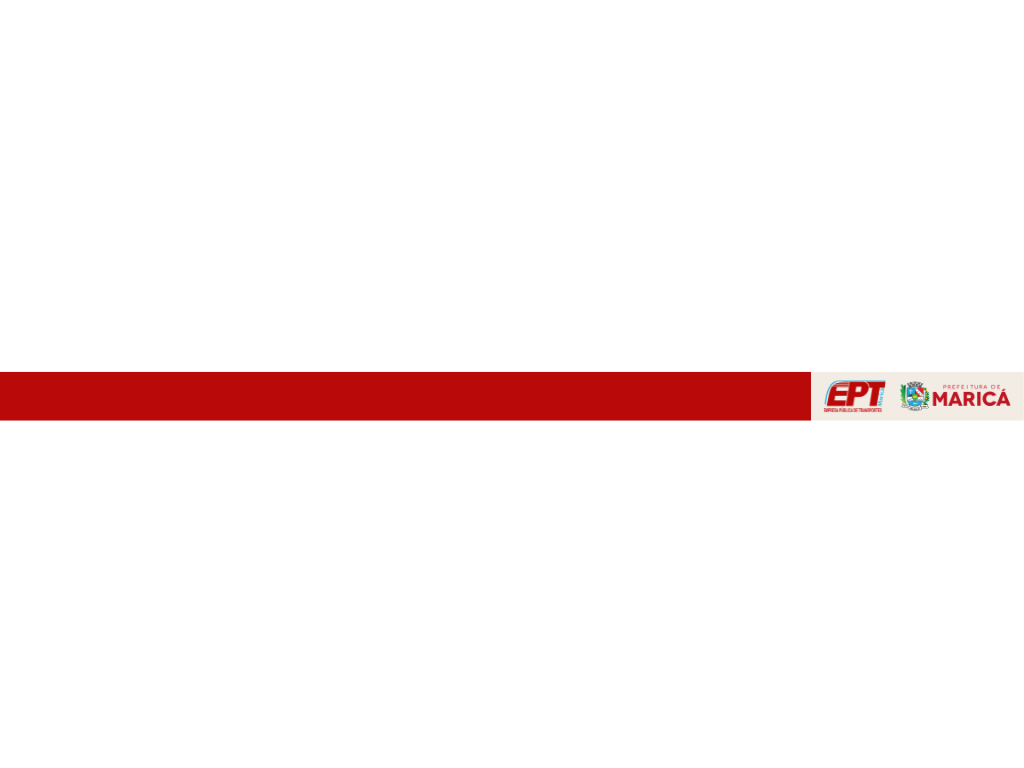 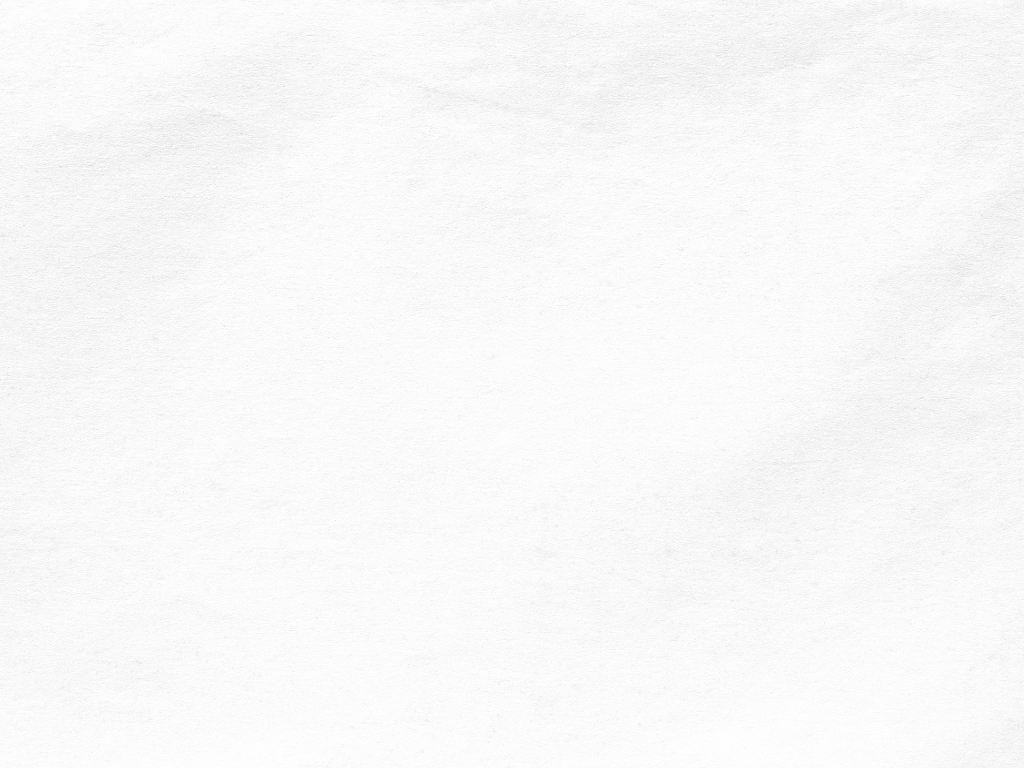 VALORES
Valorização das pessoas

Adaptabilidade

Foco em resultados

Foco nas Pessoas (compromisso, bom atendimento, confiabilidade, bem-estar, excelência)

Equidade
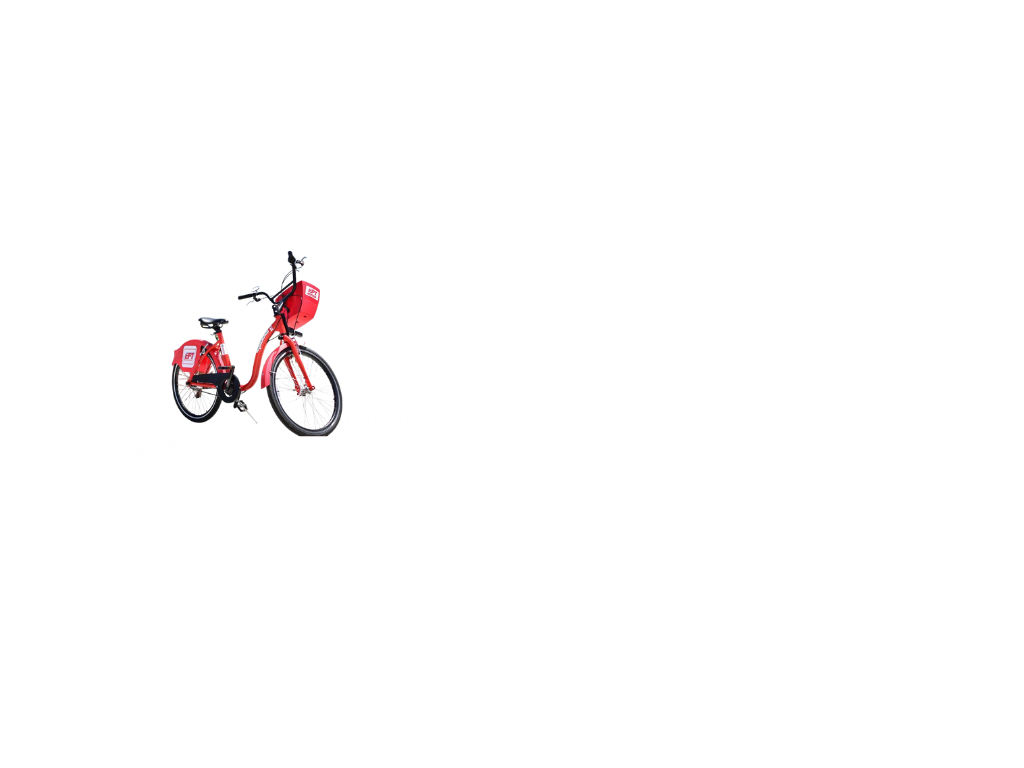 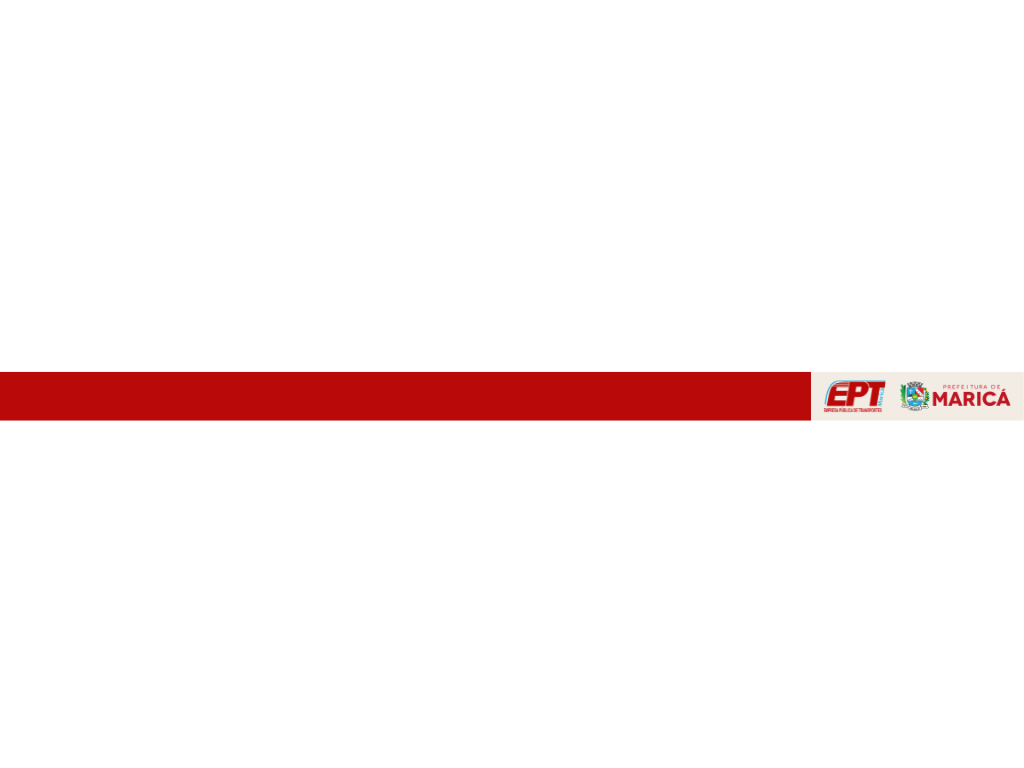 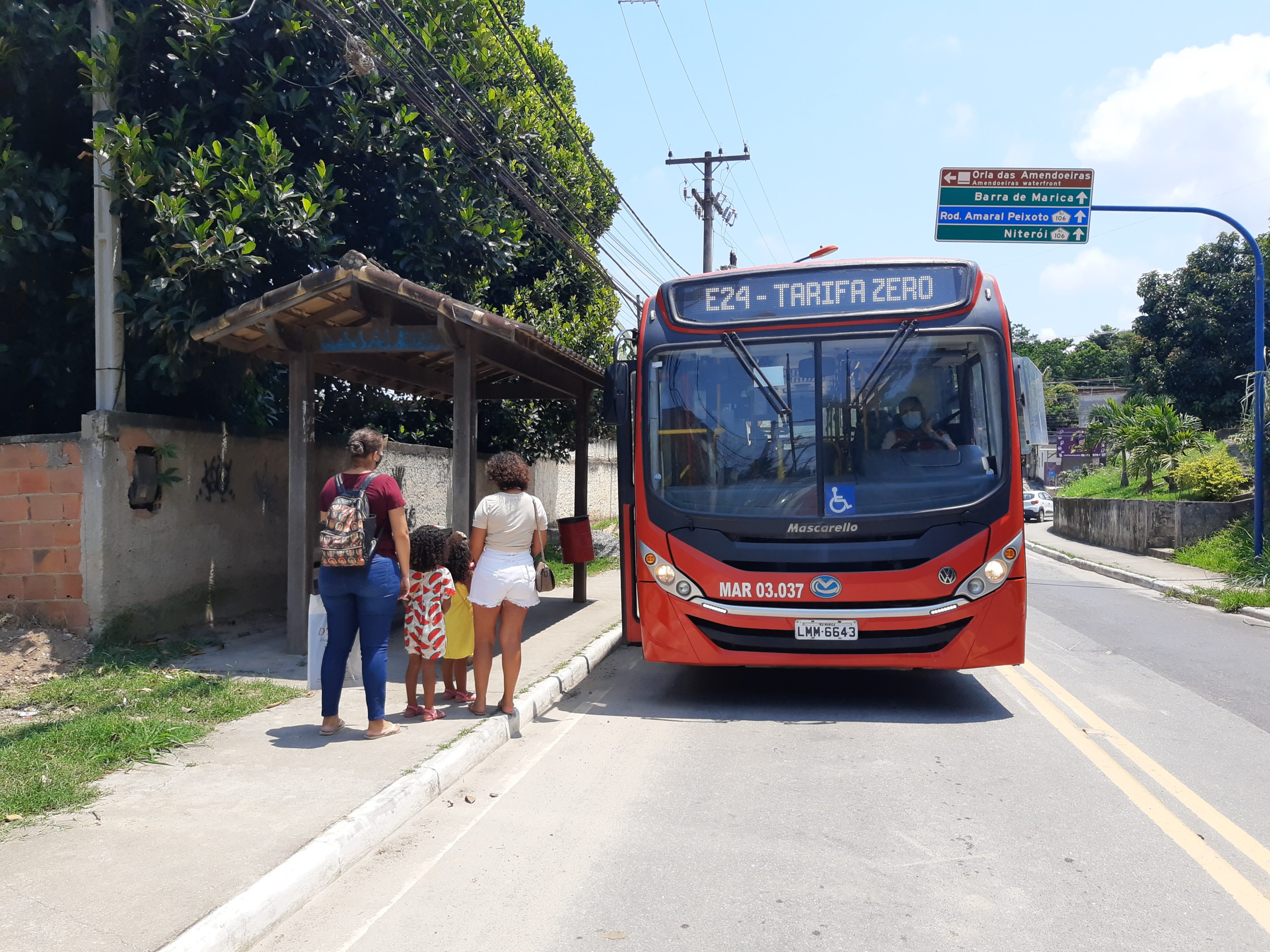 POLÍTICA DE QUALIDADE
“Através da melhoria contínua dos nossos processos e serviços, visamos garantir o crescimento da Autarquia e satisfação dos nossos usuários.”
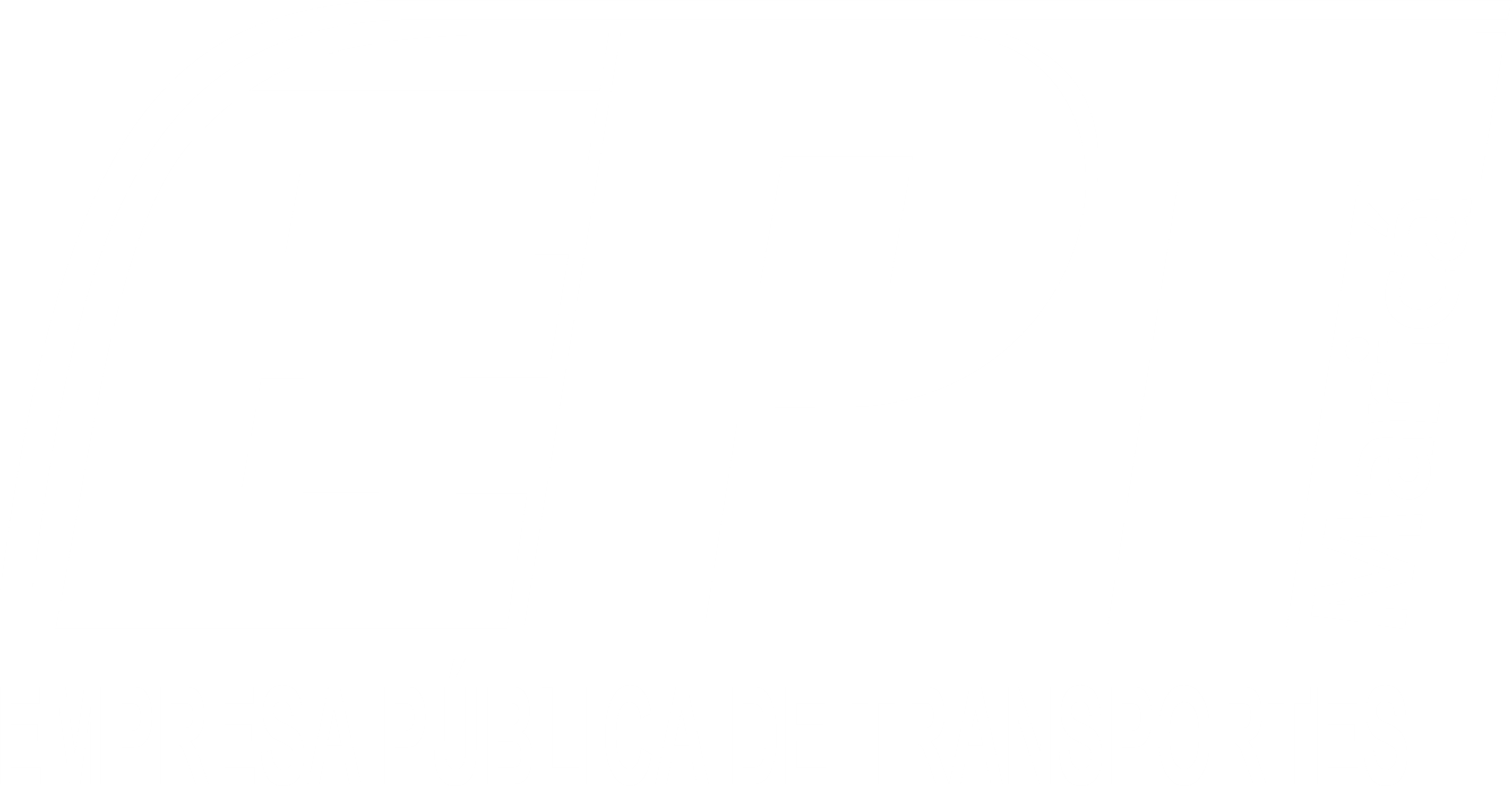 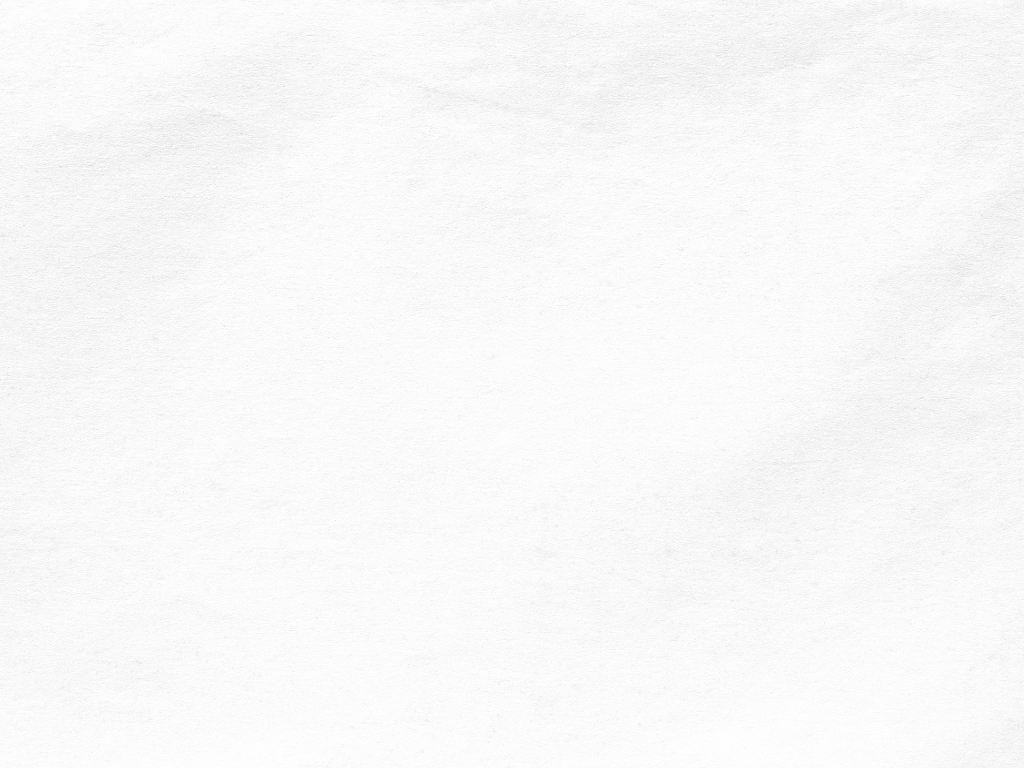 PROJETO TARIFA ZERO
Em 11 de setembro de 2014, a cidade de Maricá passou por uma revolução na área de mobilidade urbana, tirando o projeto de ônibus tarifa zero do papel e inaugurando a Empresa Pública de Transportes (EPT).
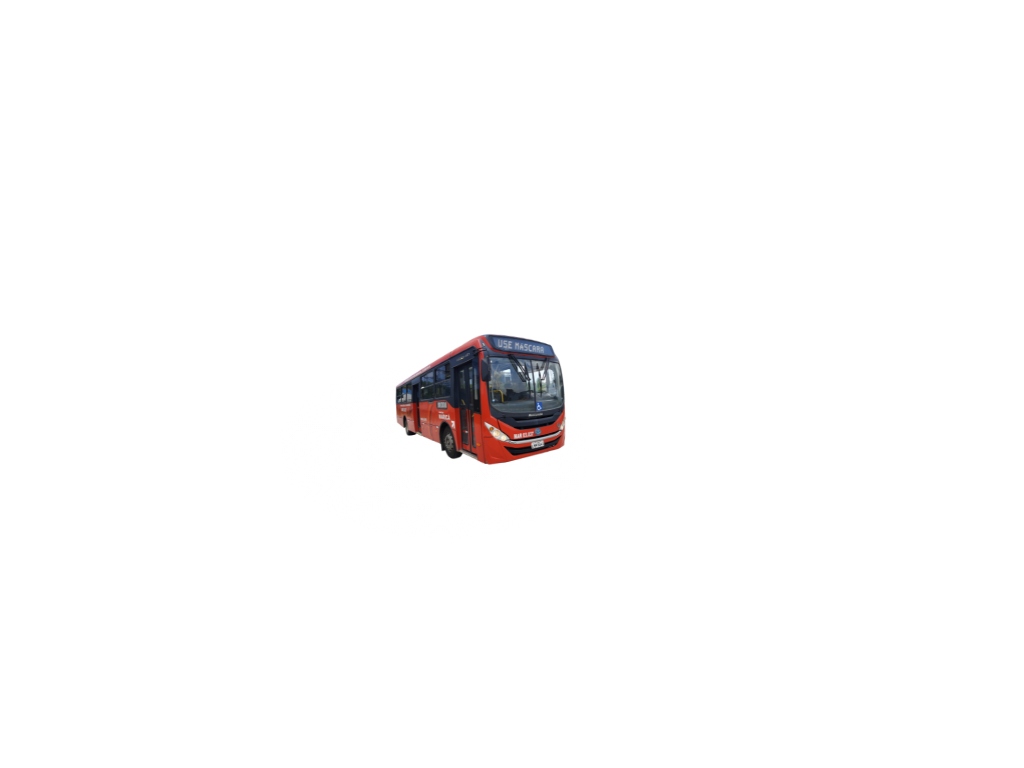 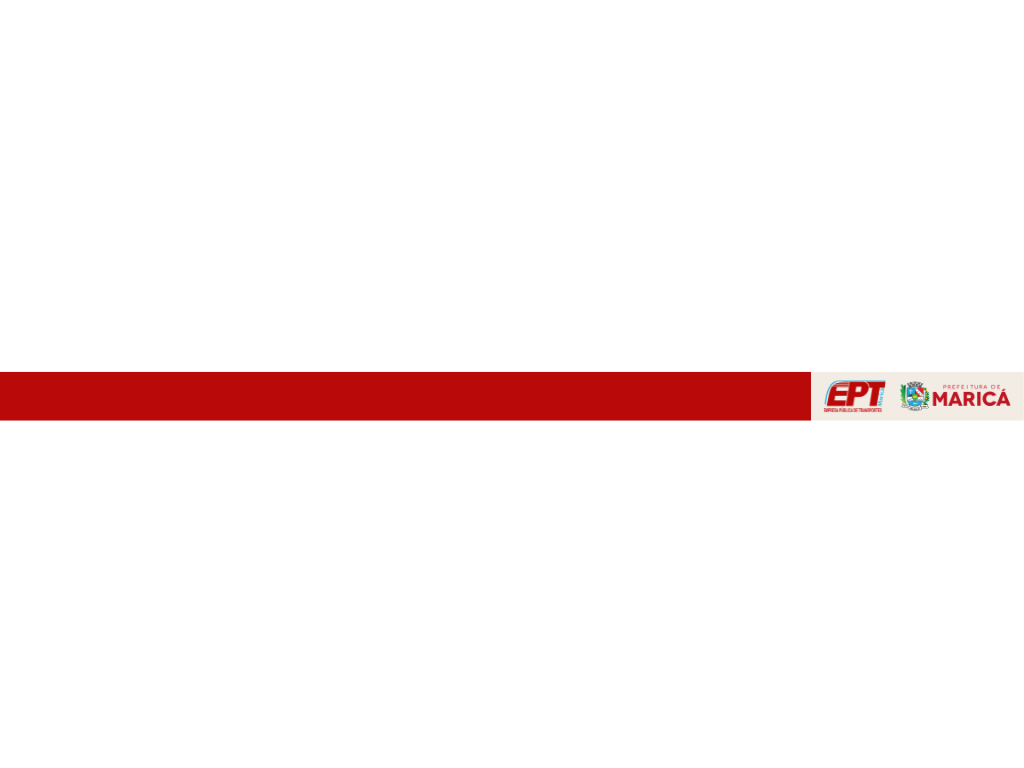 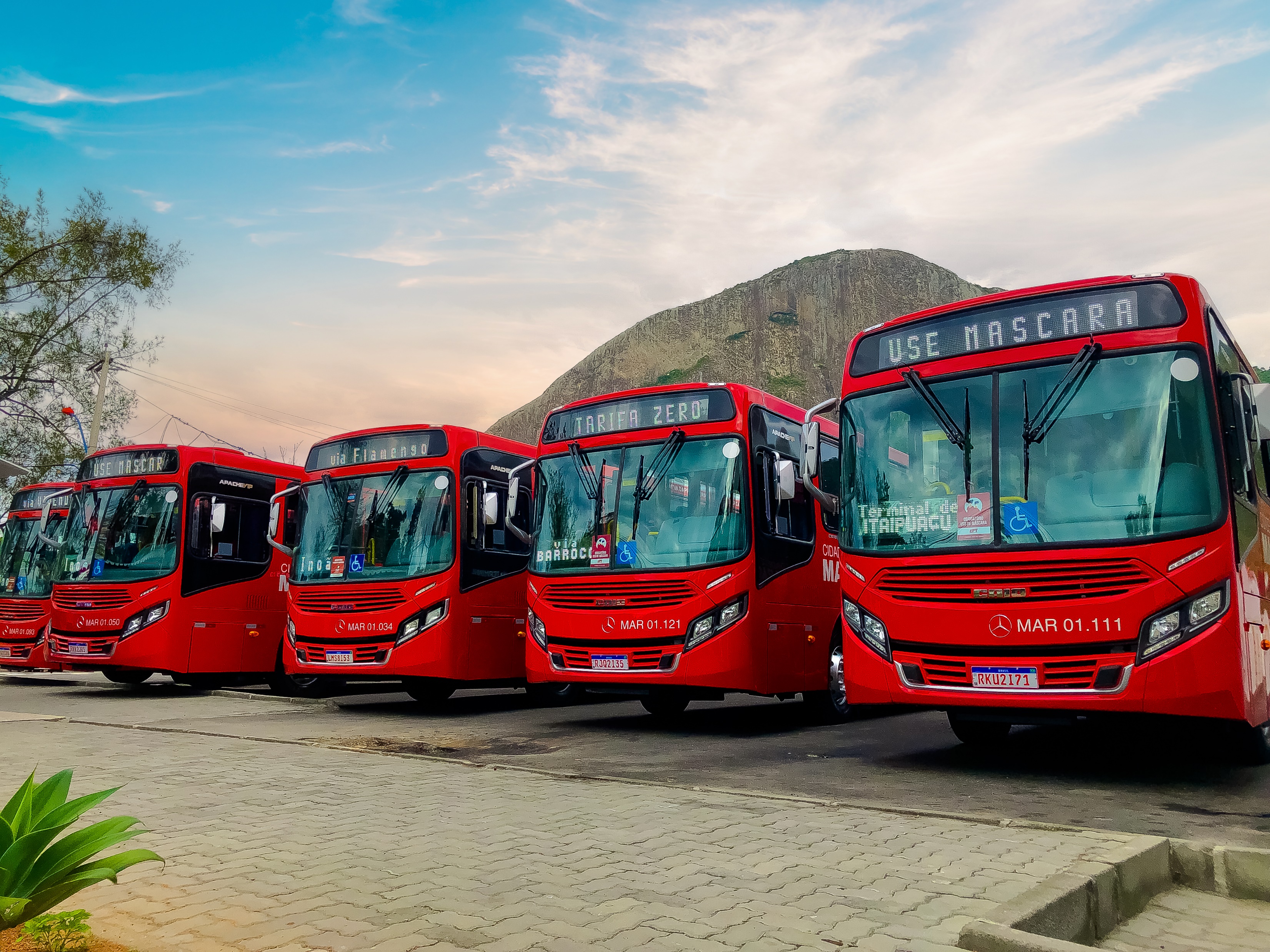 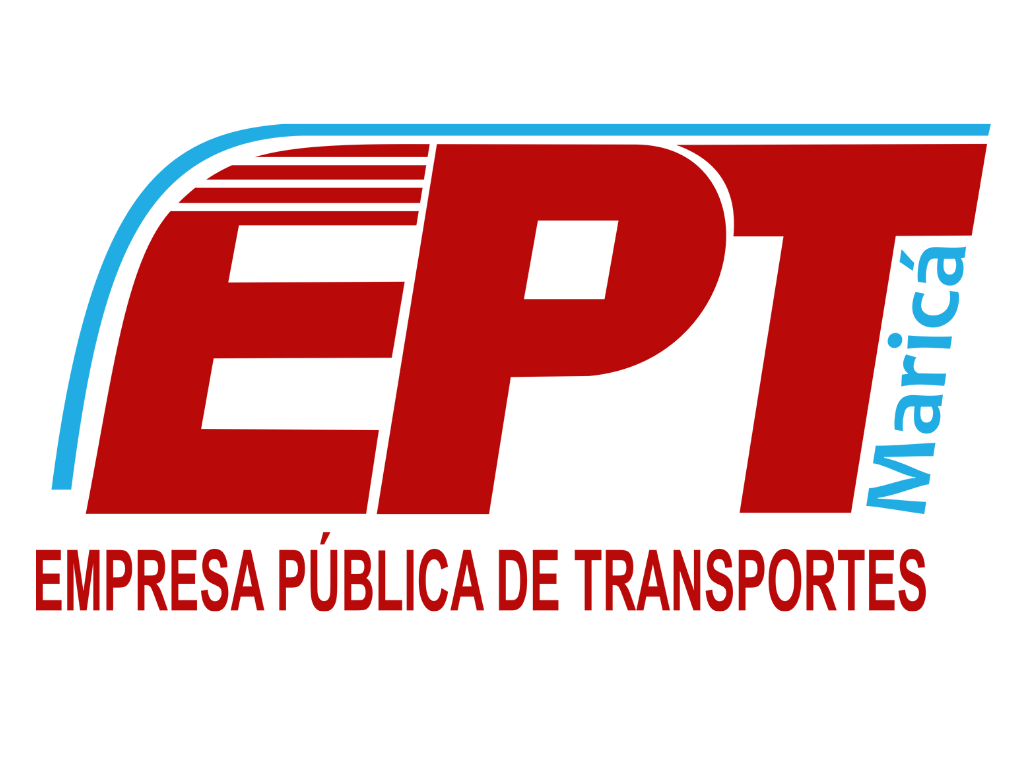 NOSSA HISTÓRIA
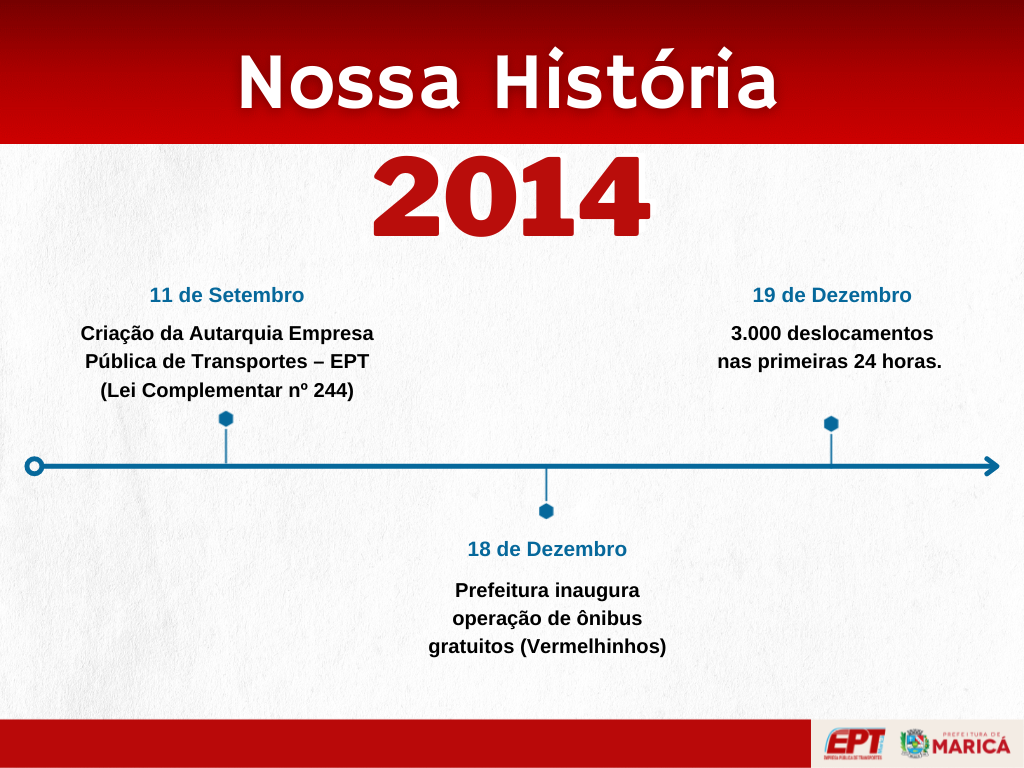 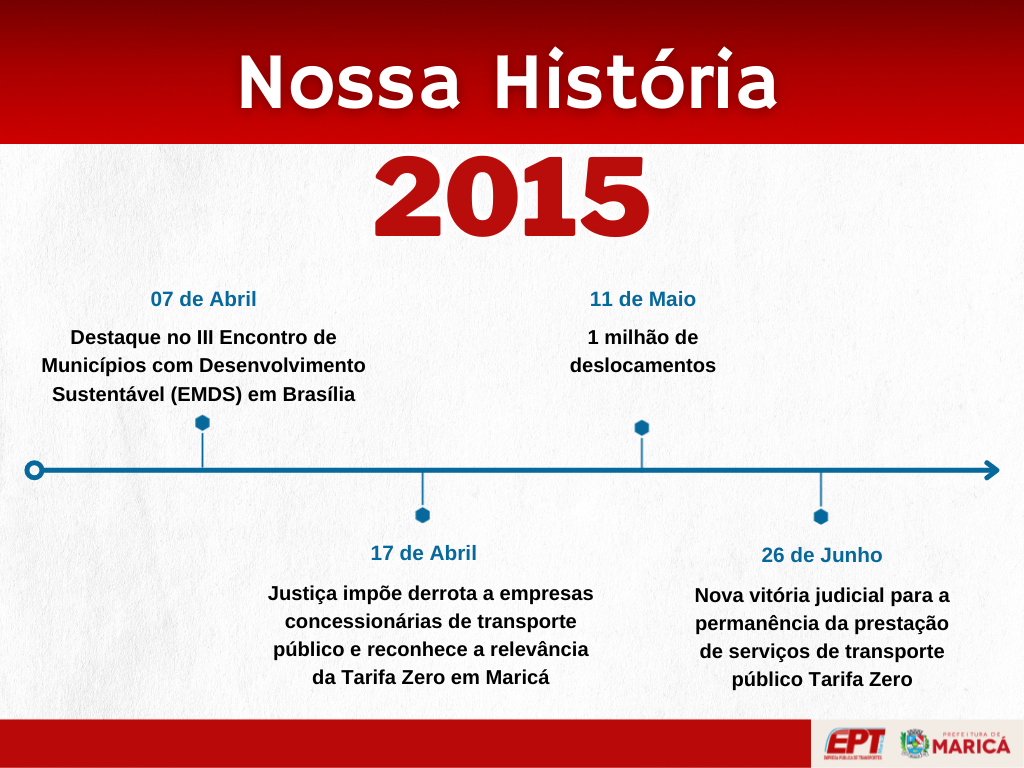 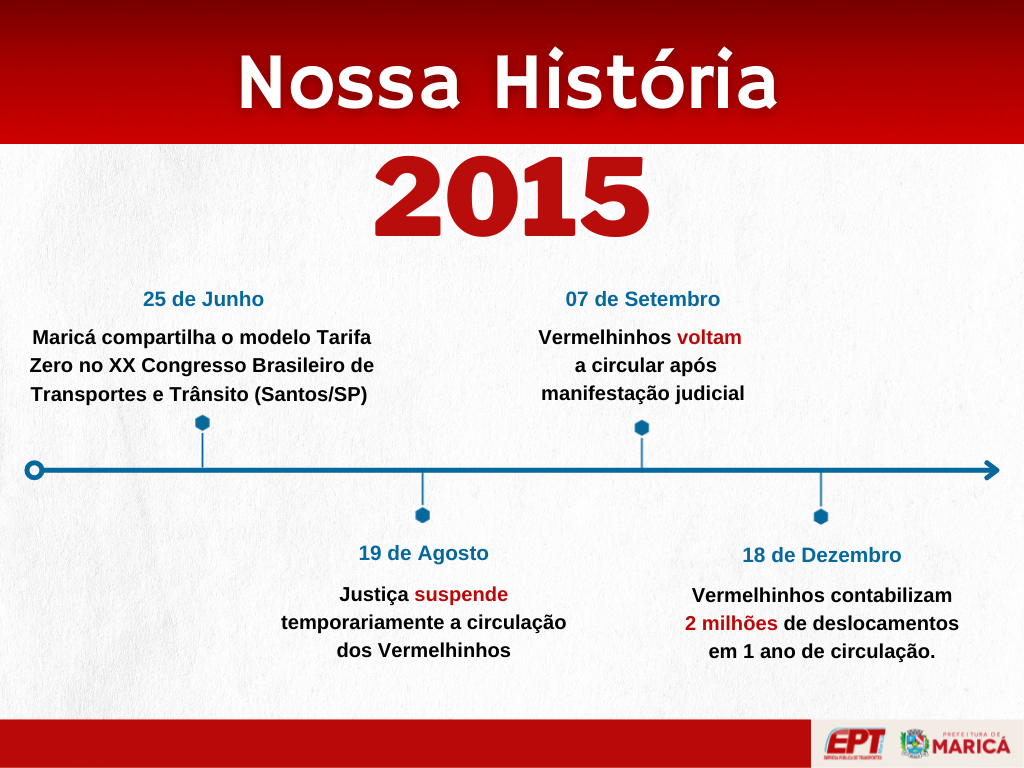 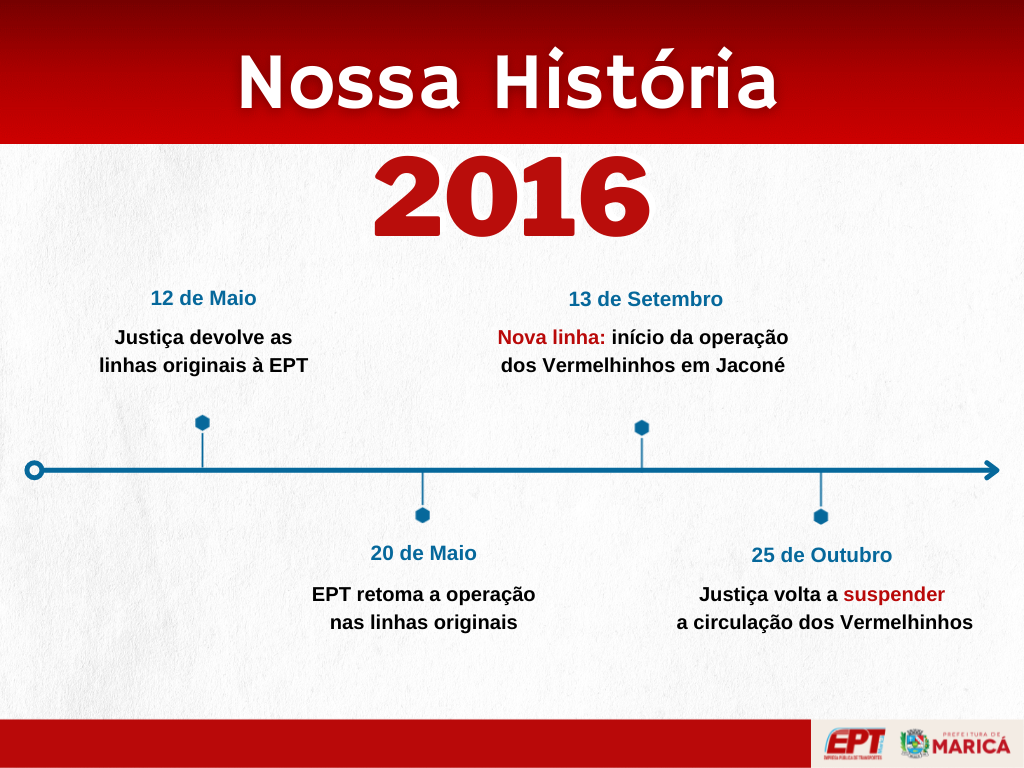 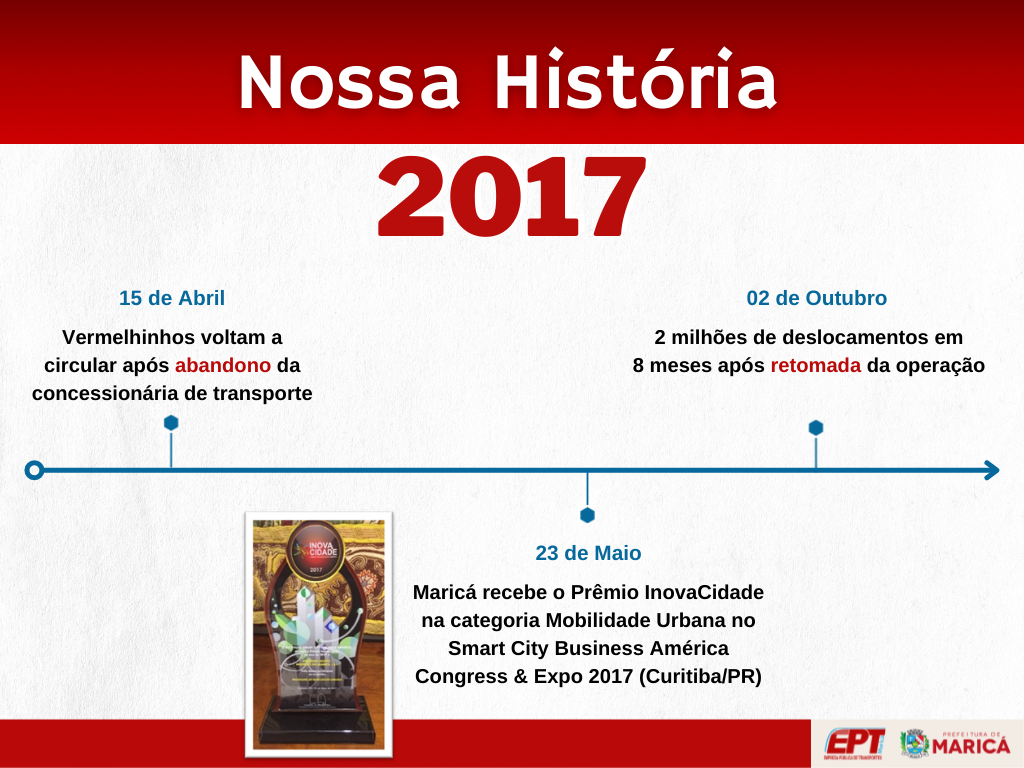 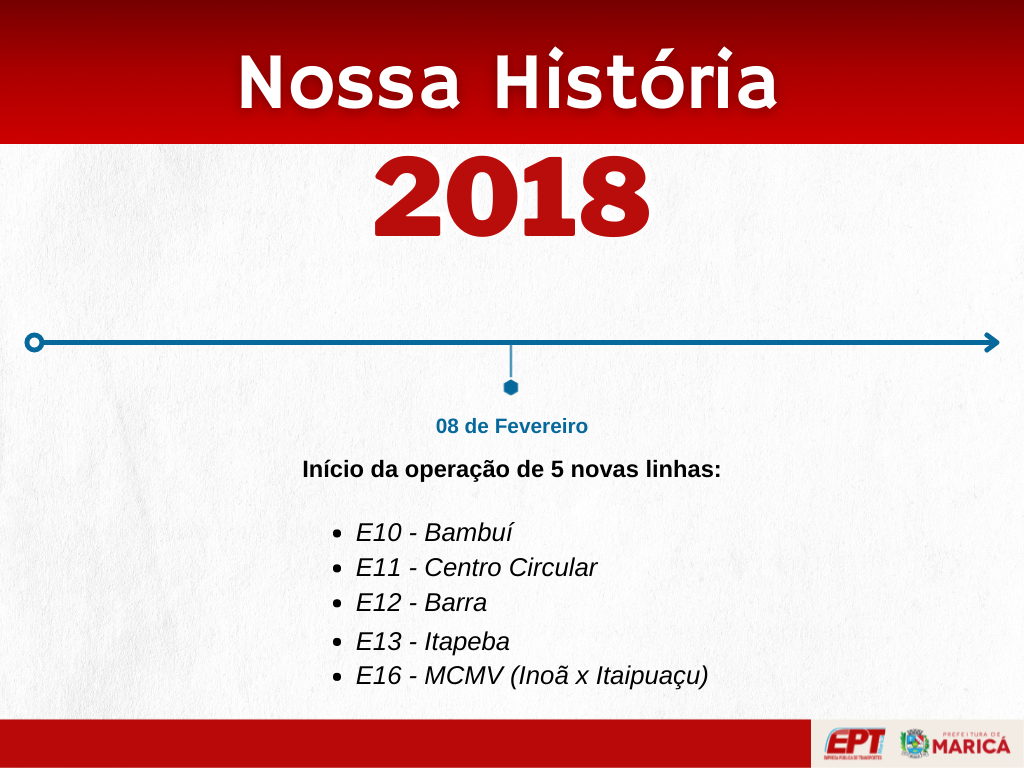 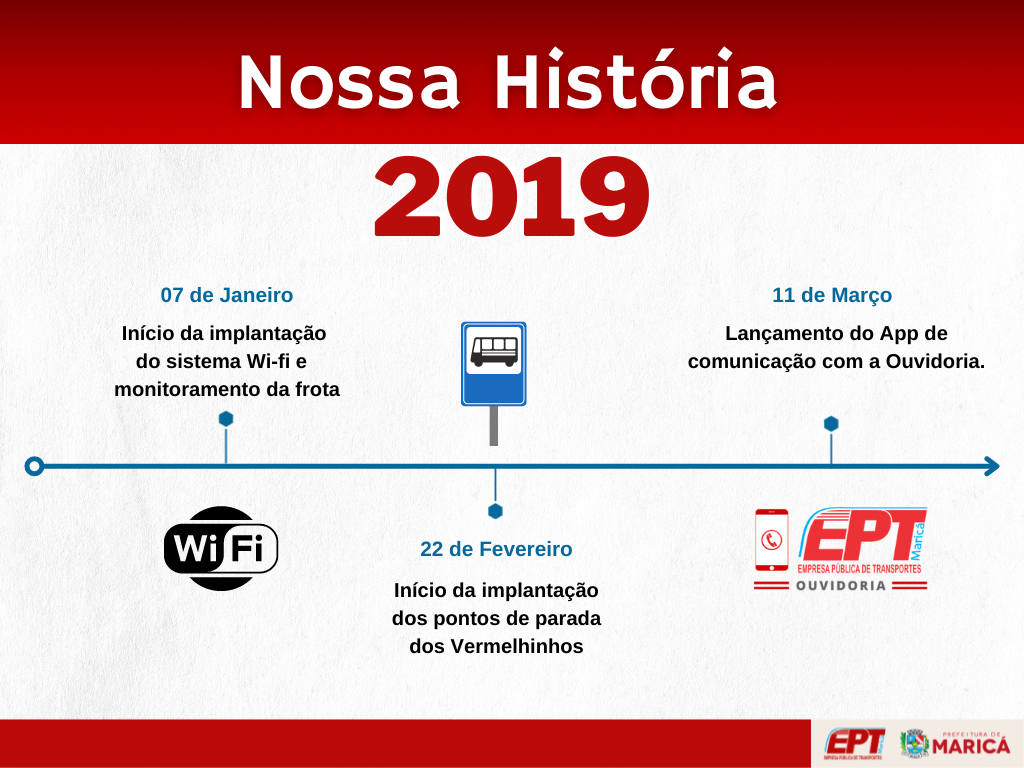 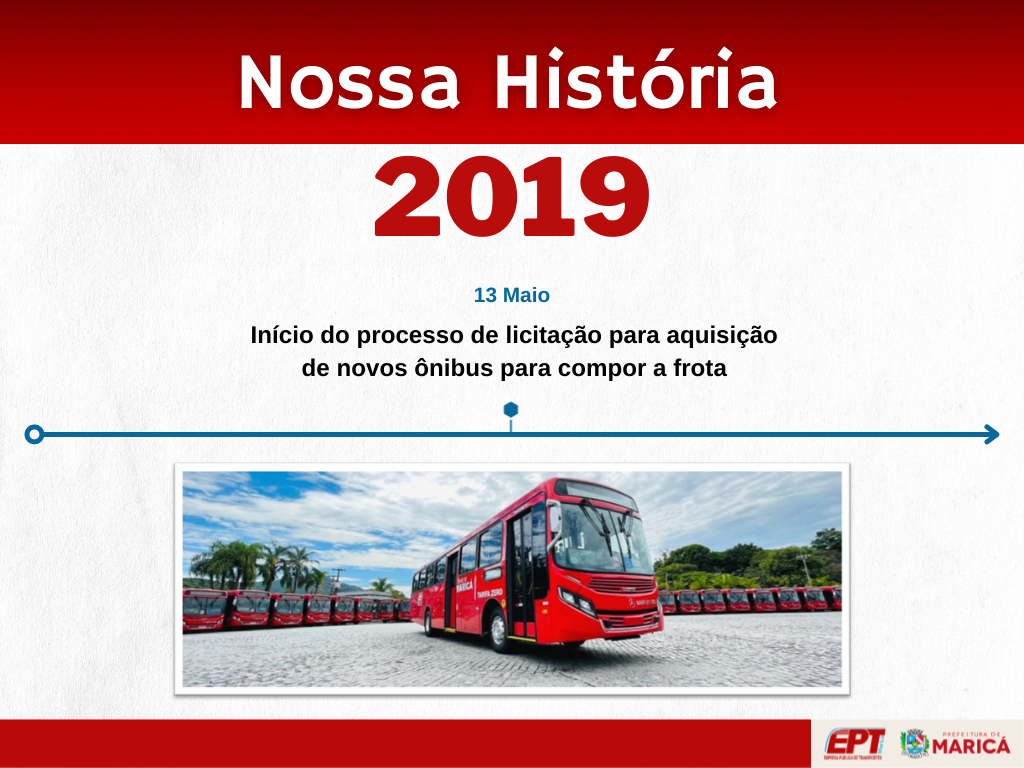 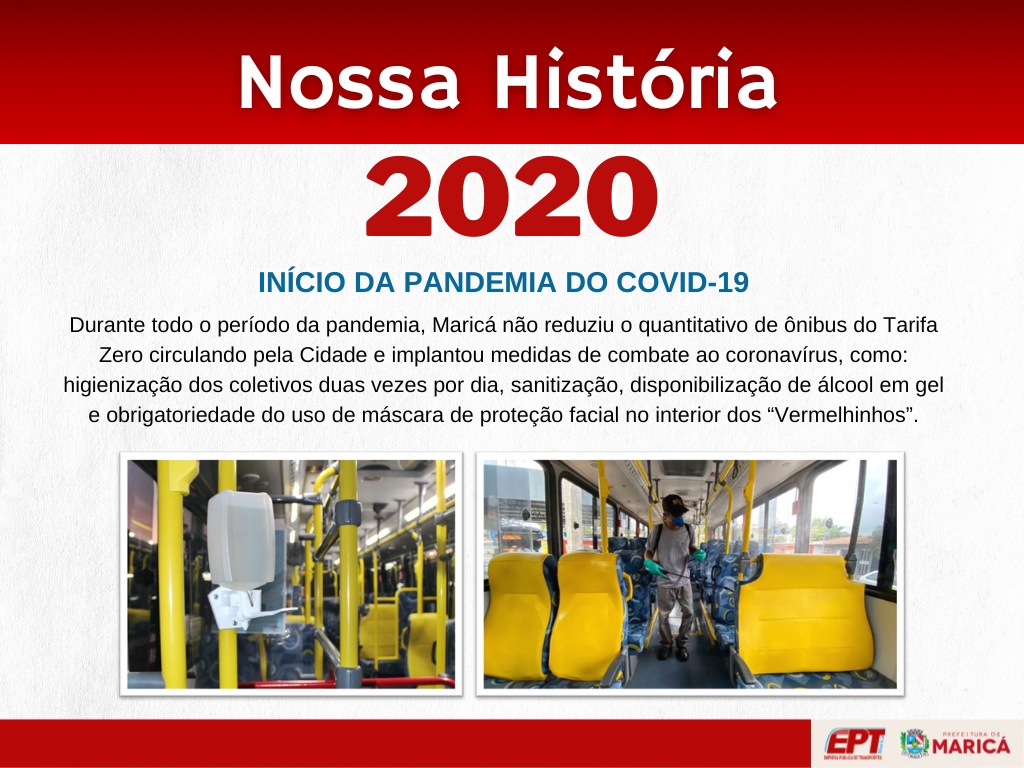 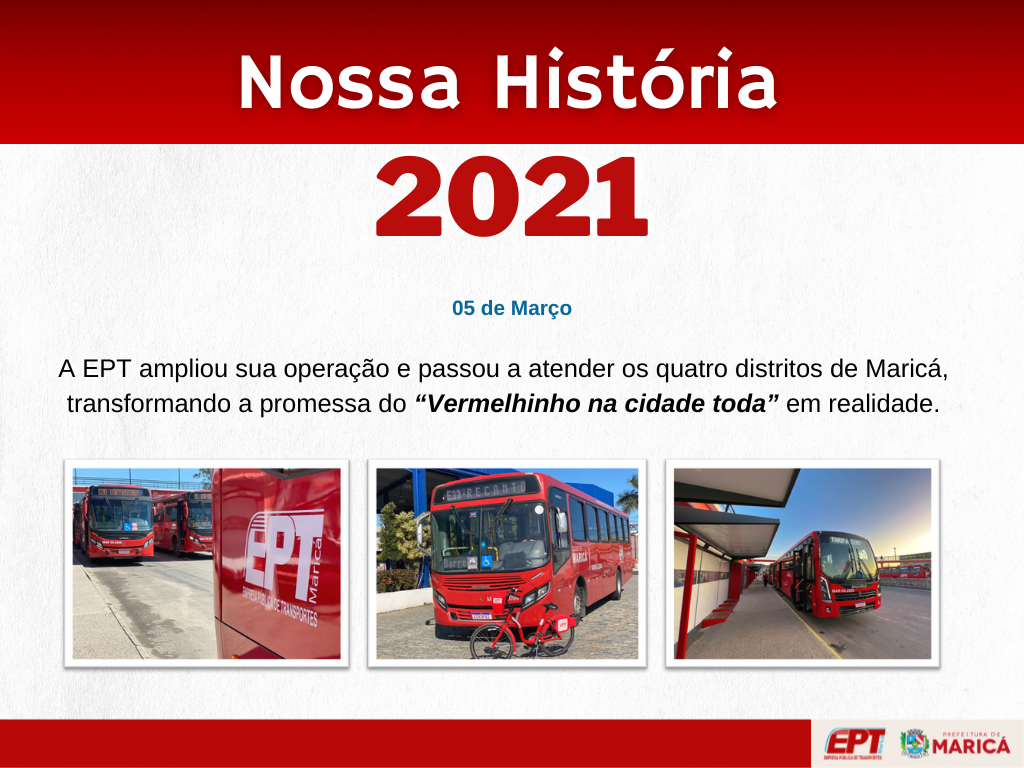 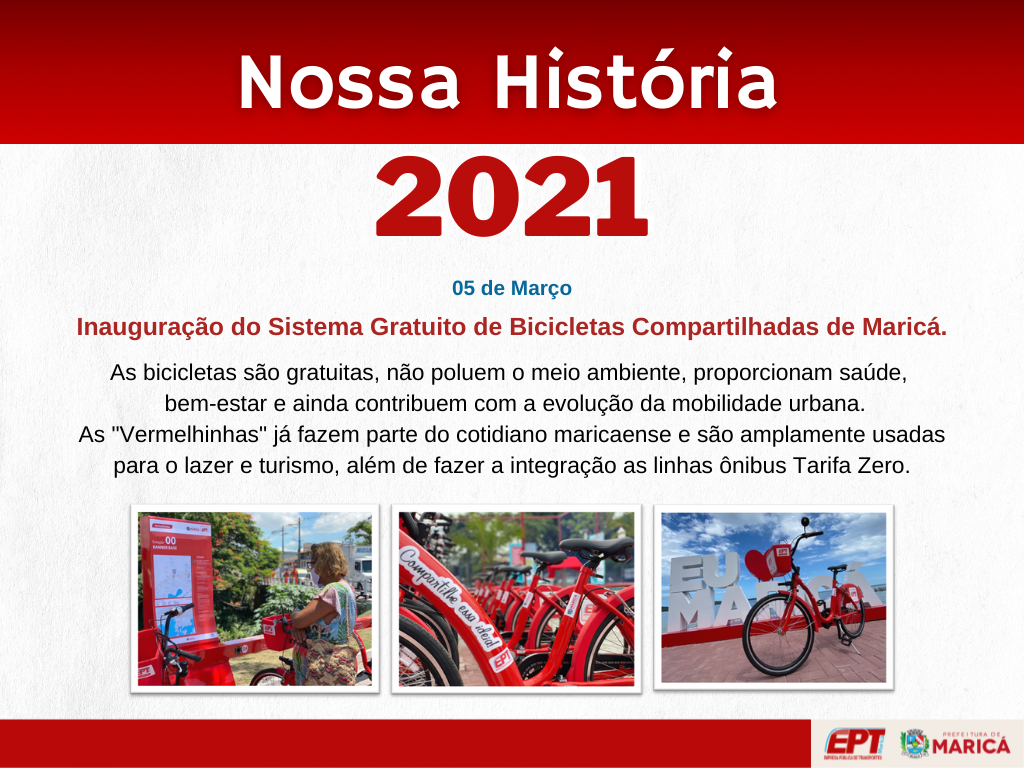 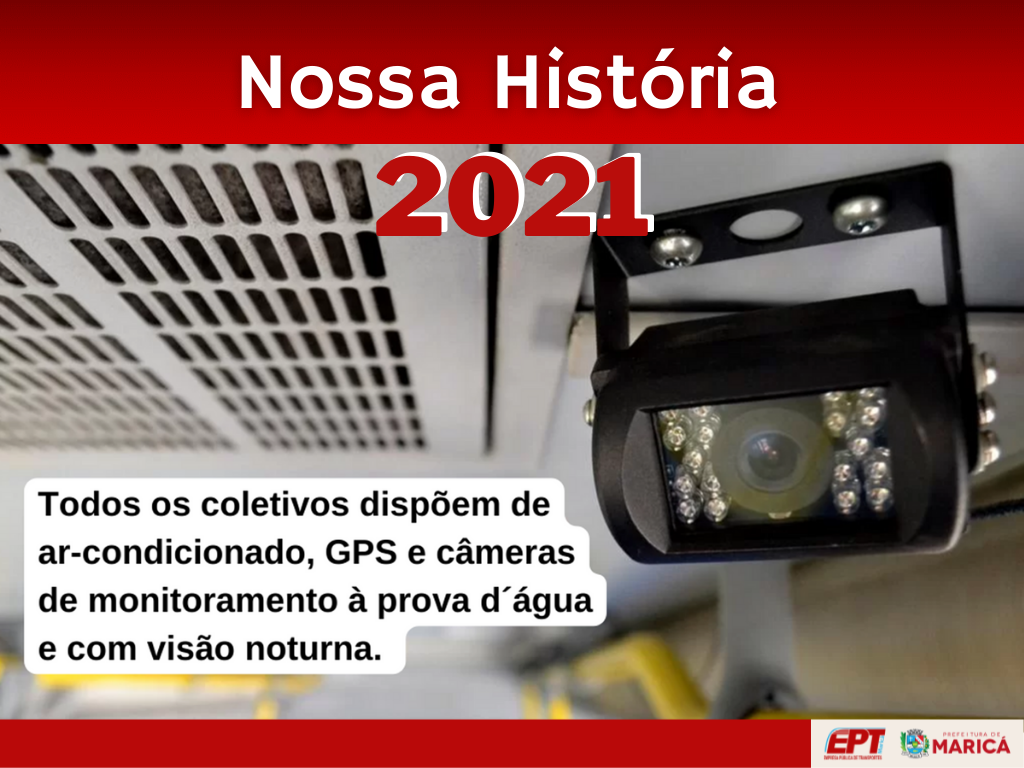 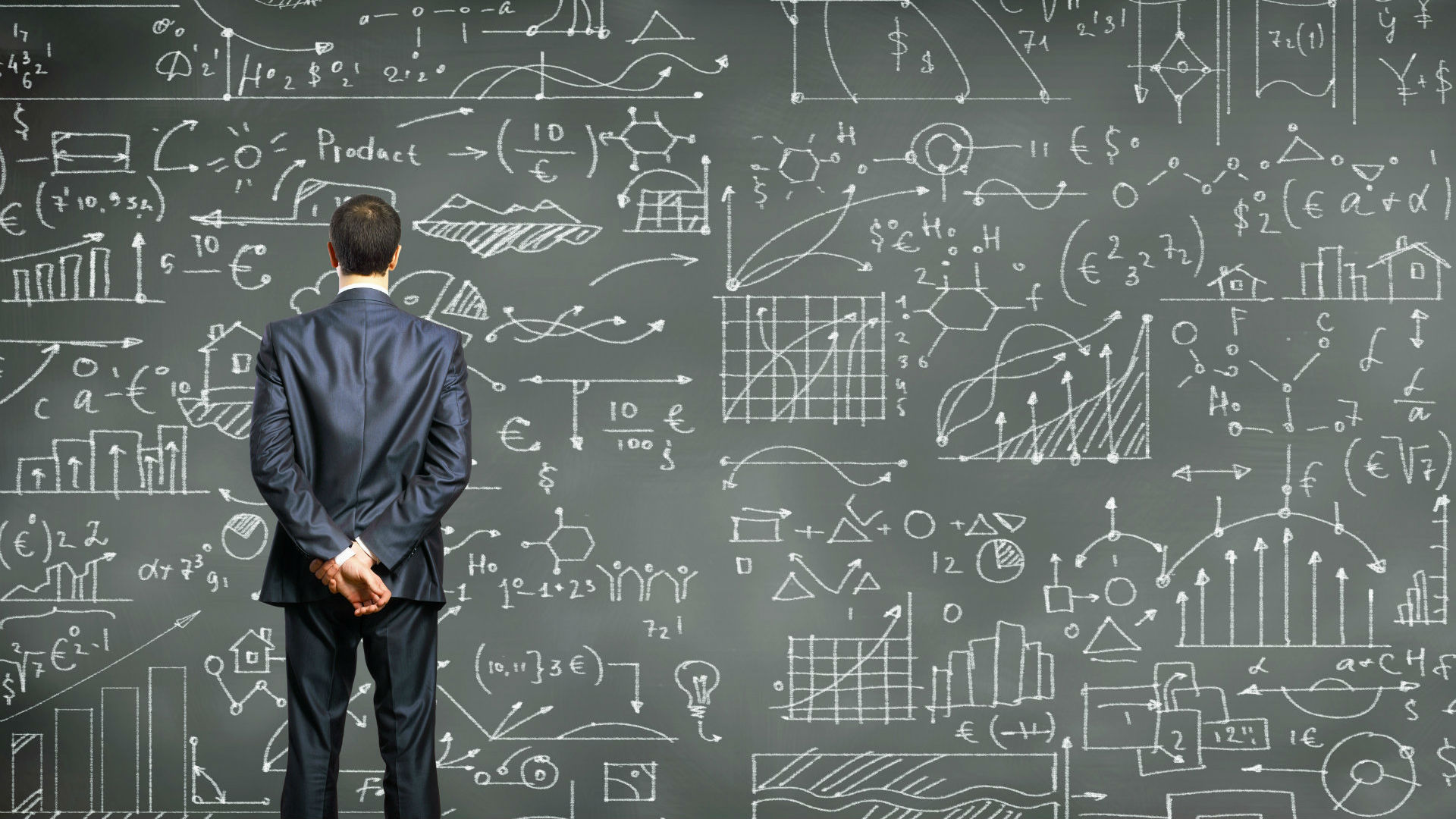 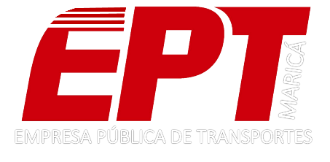 EM NÚMEROS
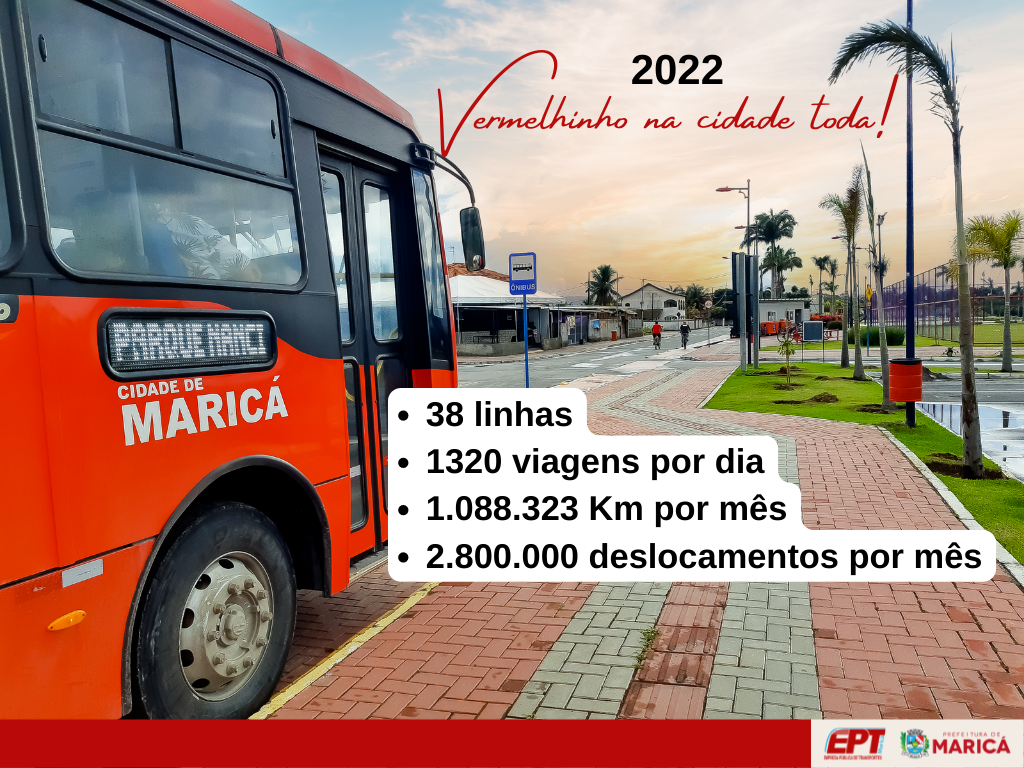 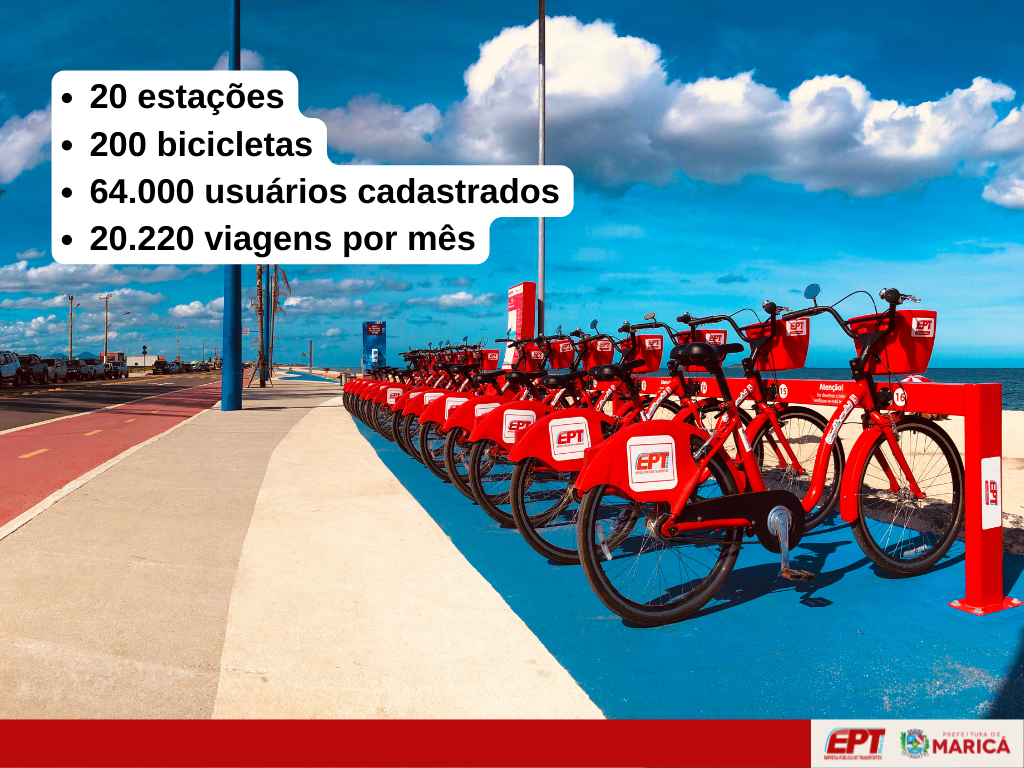 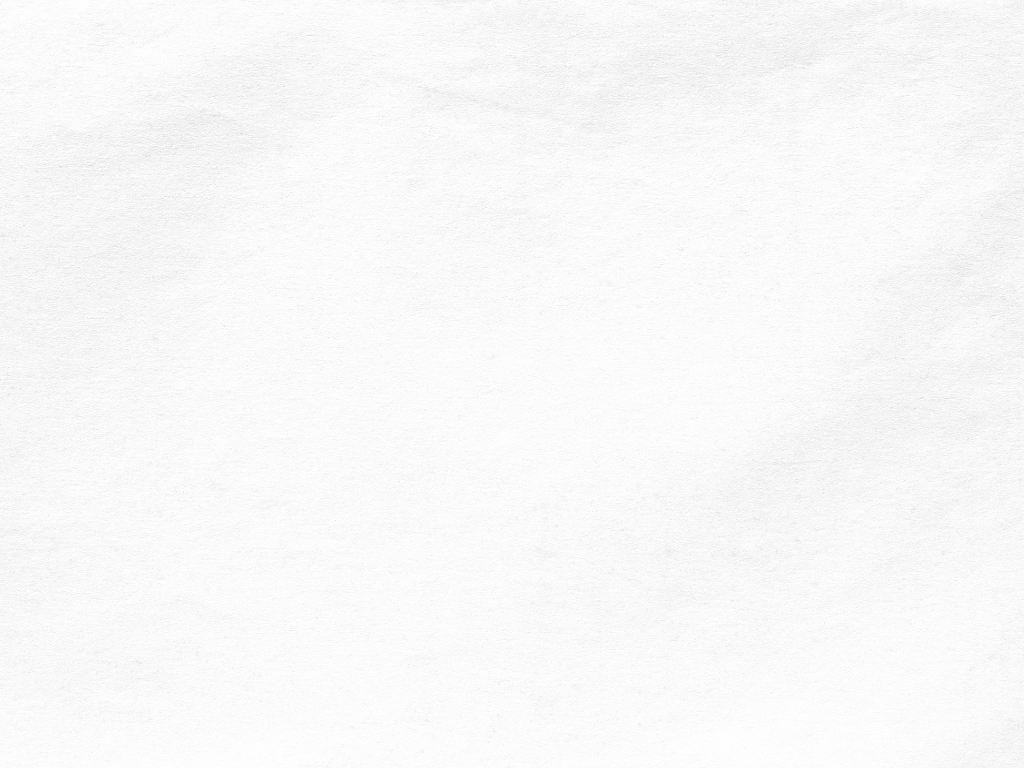 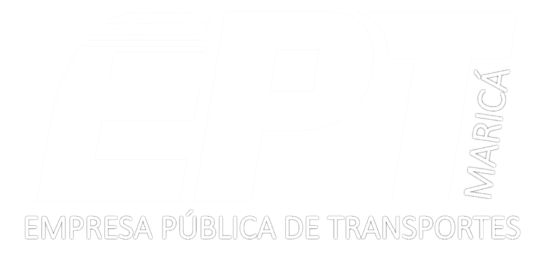 ESTRUTURAÇÃO
Construção da Sede da EPT;
Construção da Garagem da EPT;
Aplicativo para Monitoramento dos Ônibus;
Renovação da frota própria da EPT;
Ampliação dos Itinerários;
Mapeamento e Análise das Demandas com a 
     utilização da plataforma ArcGIS;
Processo de expansão do quantitativo de estações e 
     bicicletas (Vermelhinhas) para atendimento em todo município.
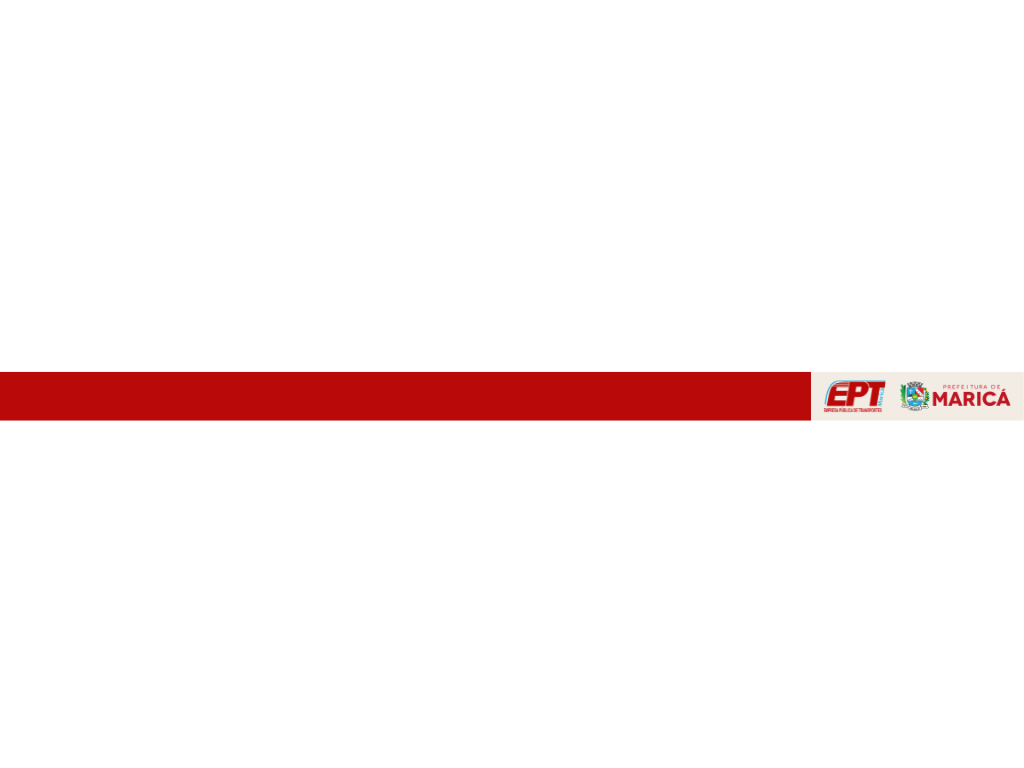 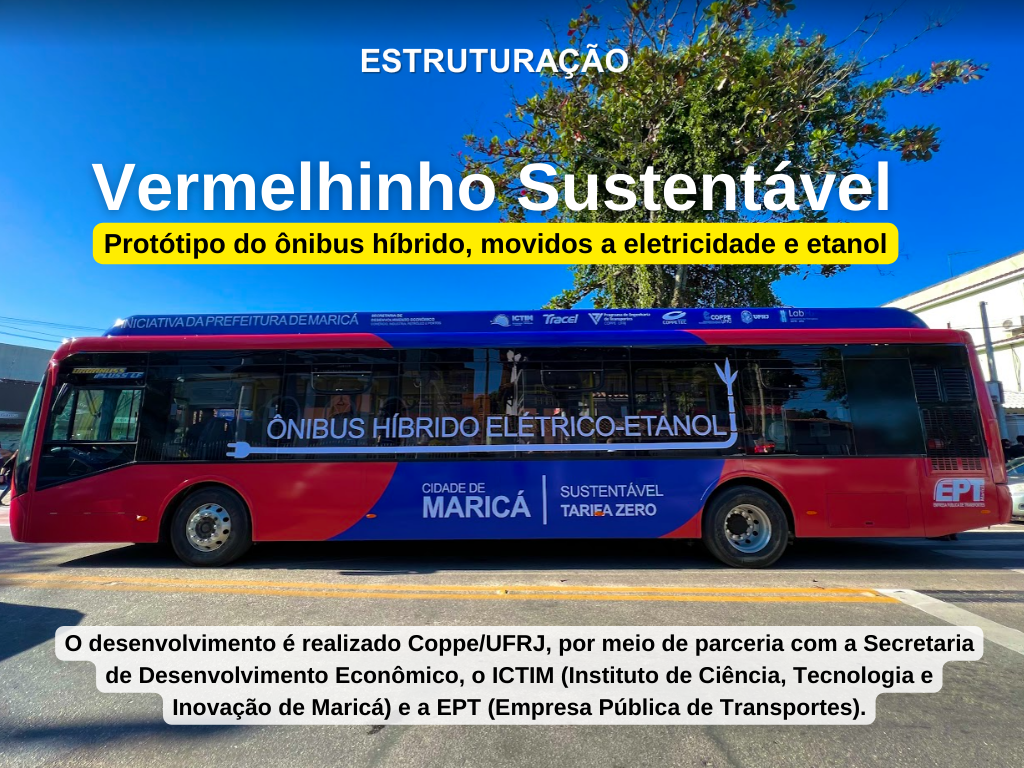 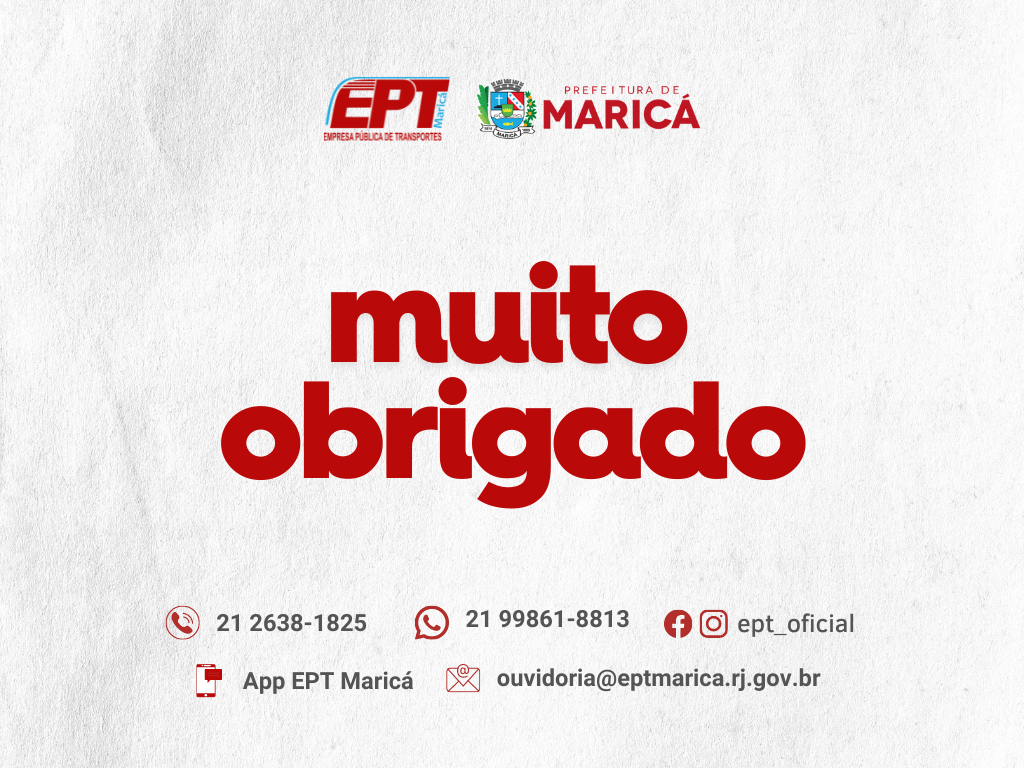